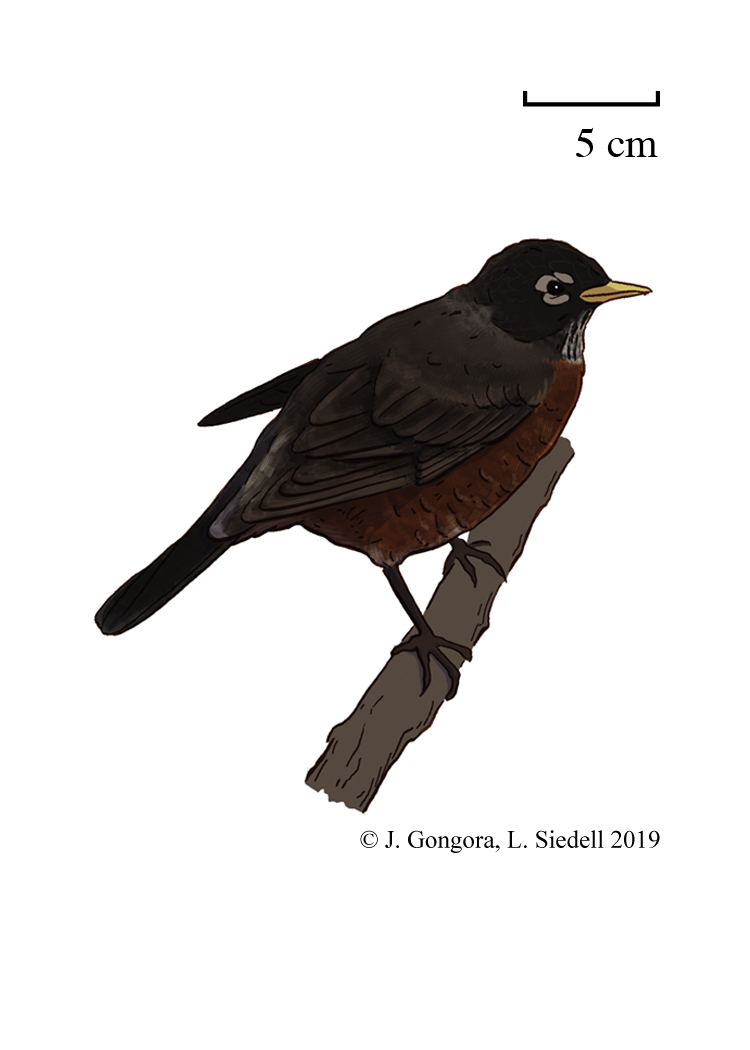 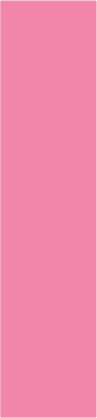 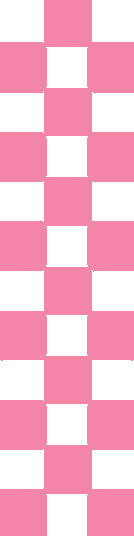 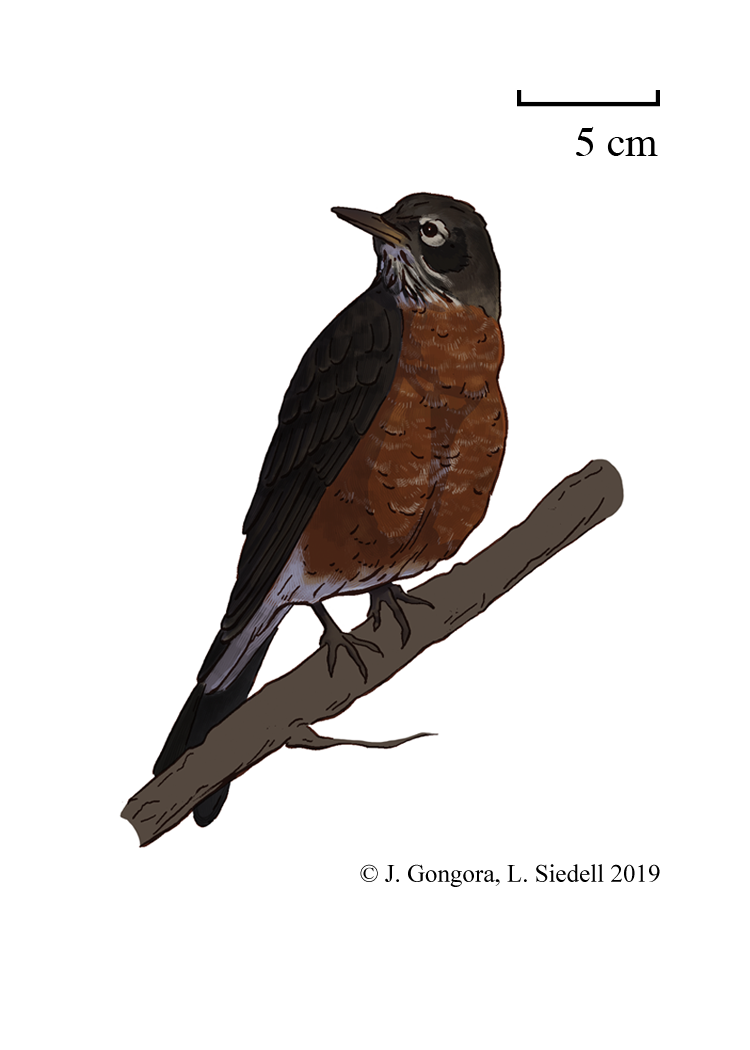 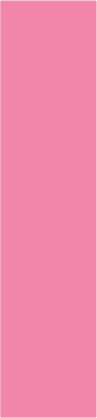 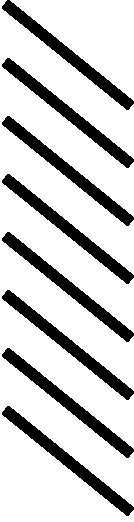 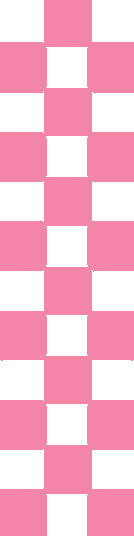 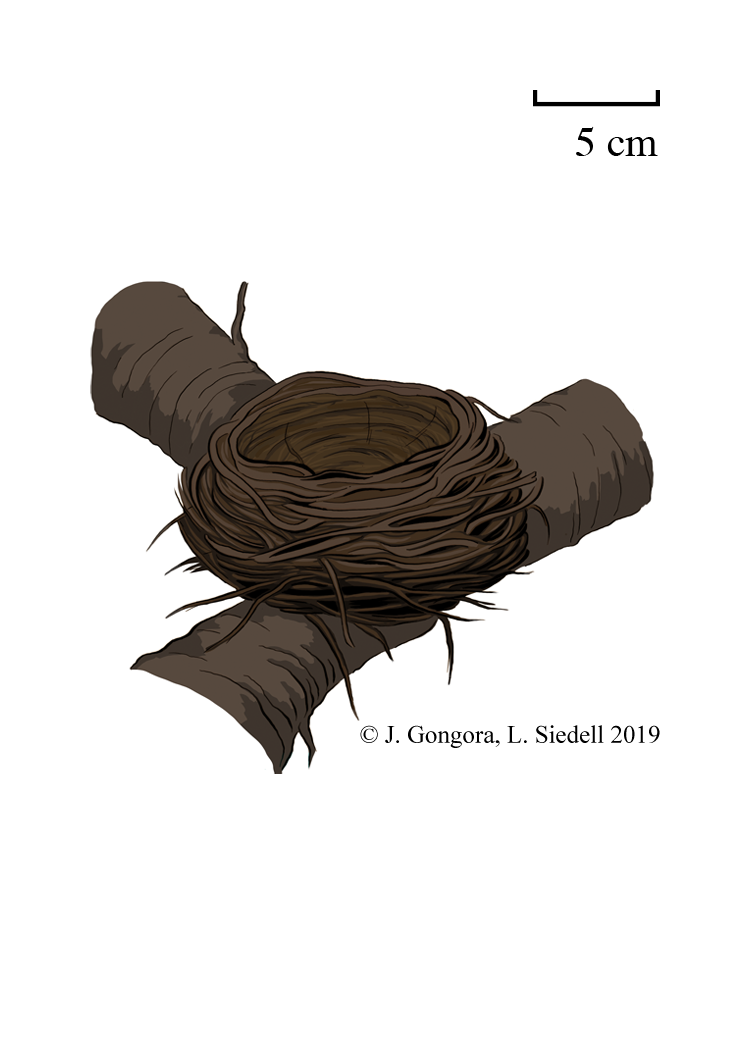 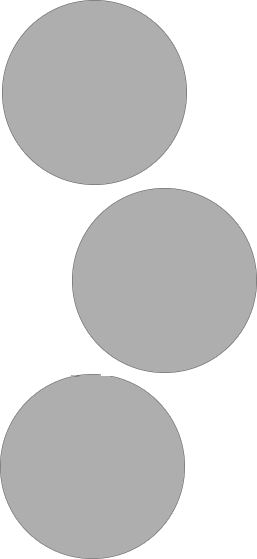 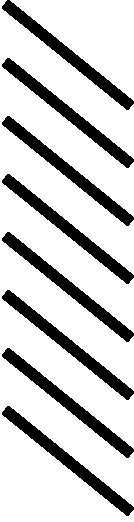 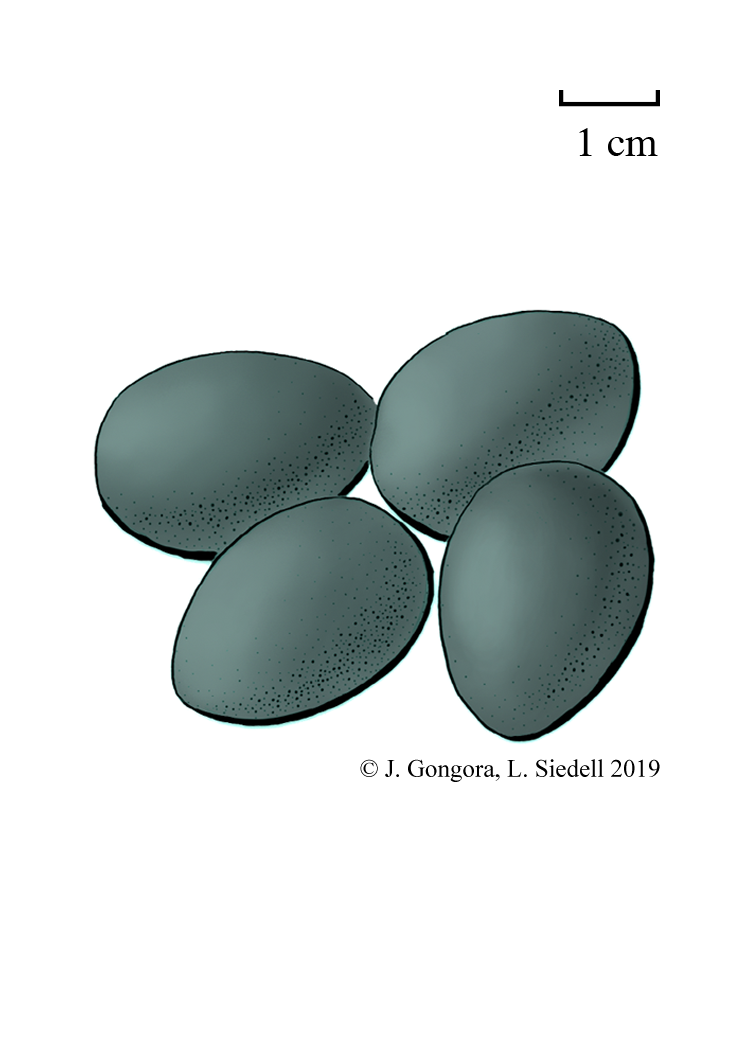 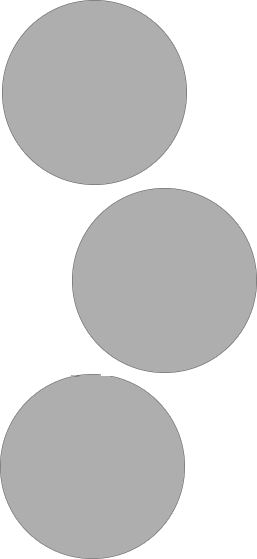 Turdus 
migratorius

American 
Robin

Female

Fun Fact: Robins are eaten by snakes, hawks, and cats
Turdus 
migratorius

American 
Robin

Male

Fun Fact: Robins eat earthworms, berries, and insects
Turdus 
migratorius

American 
Robin

Eggs

Fun Fact: The Robin is one of the first birds to lay eggs in the spring
Turdus 
migratorius

American 
Robin

Nest

Fun Fact: Robins’ nests are lined with mud, making them heavy and strong
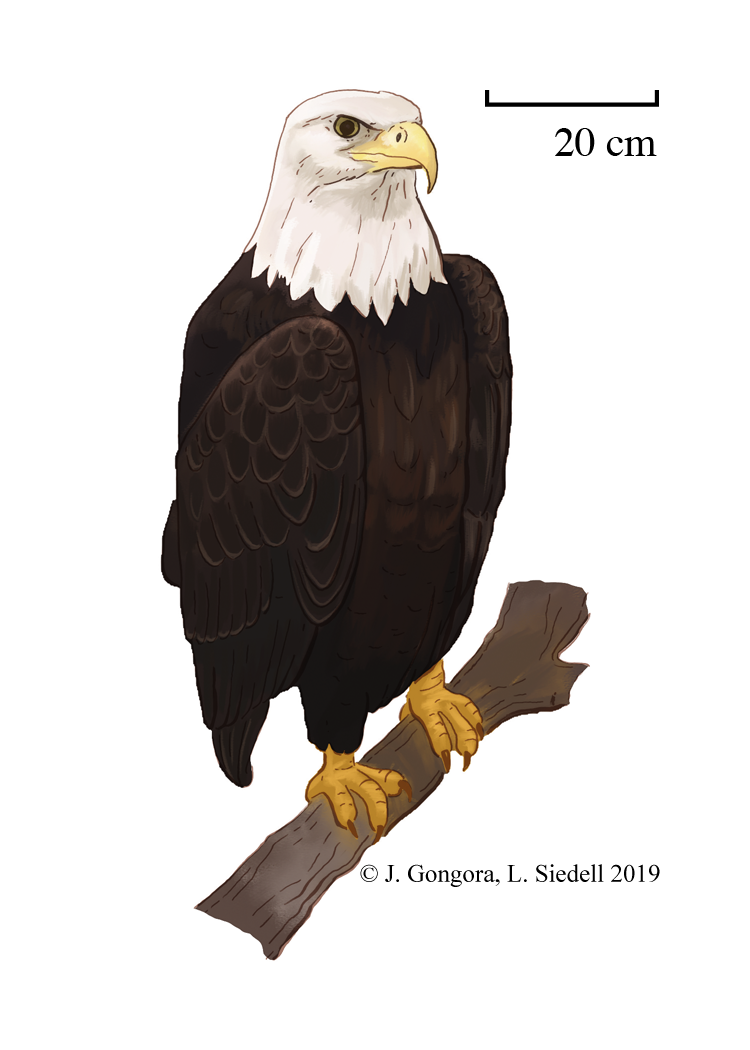 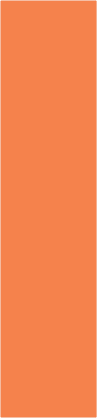 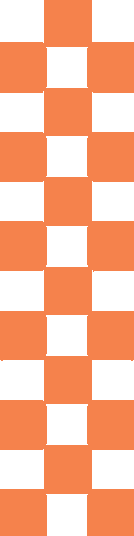 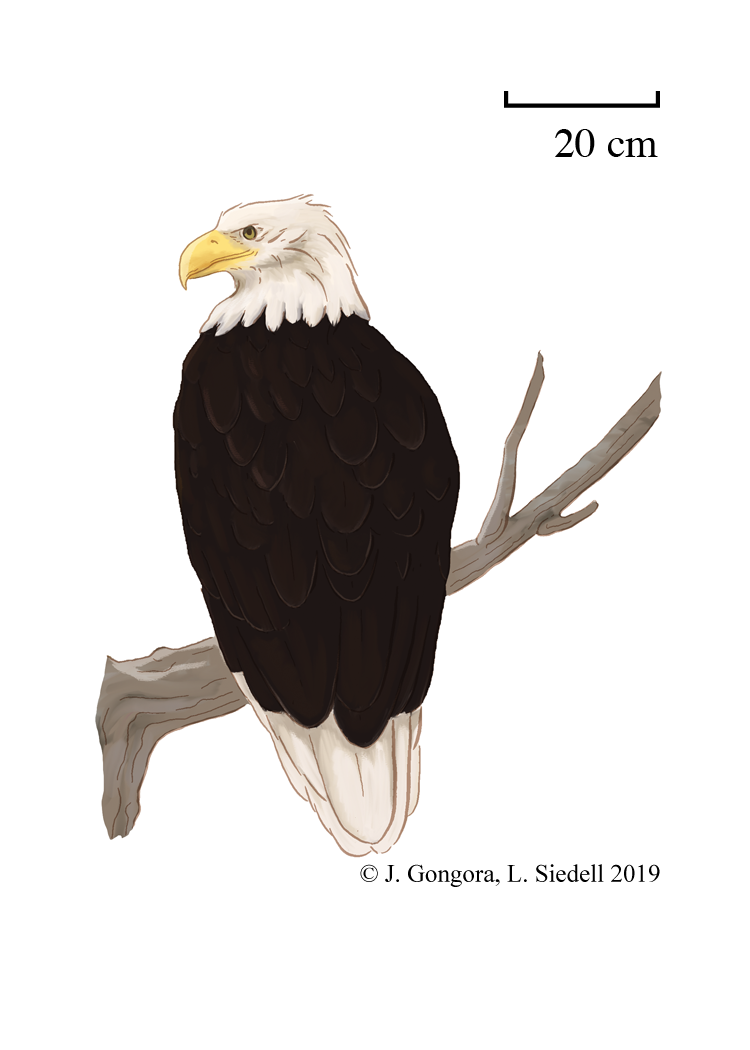 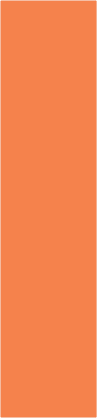 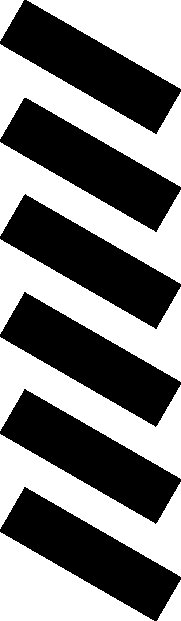 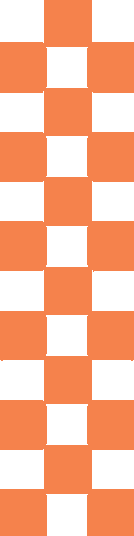 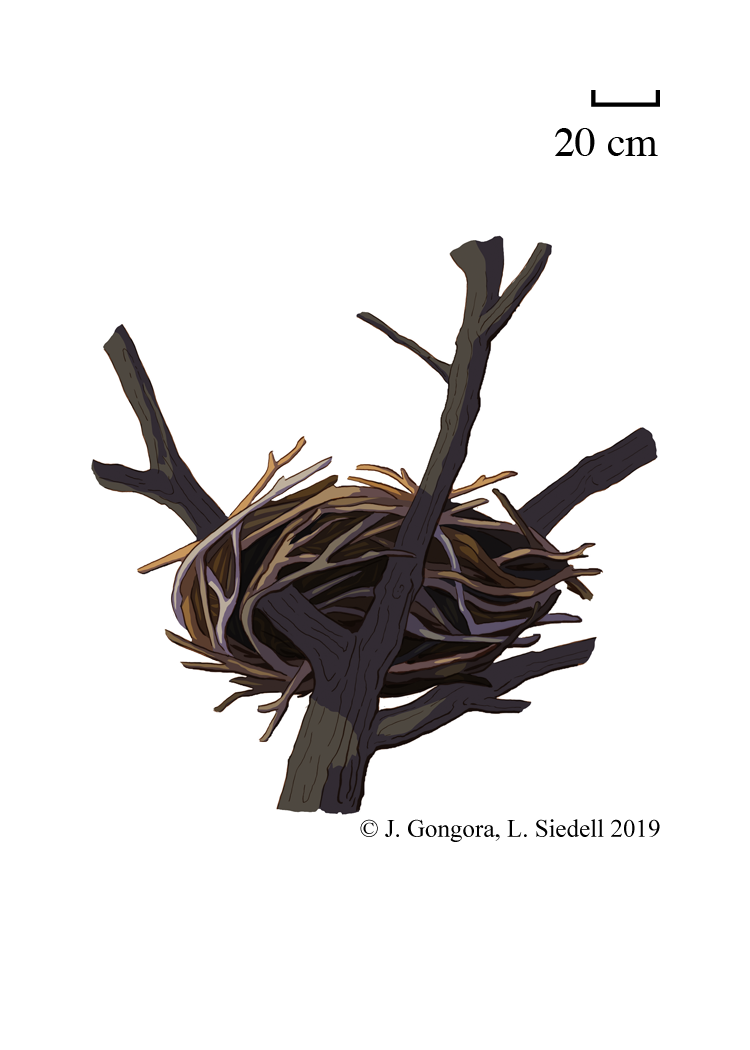 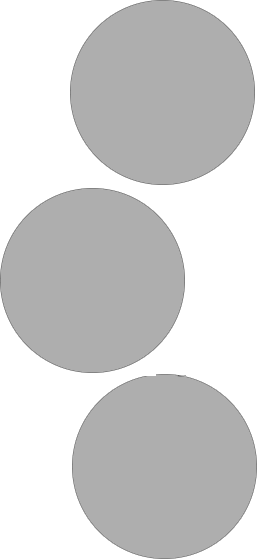 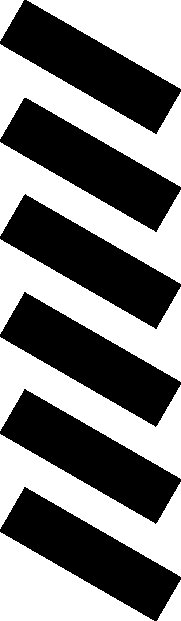 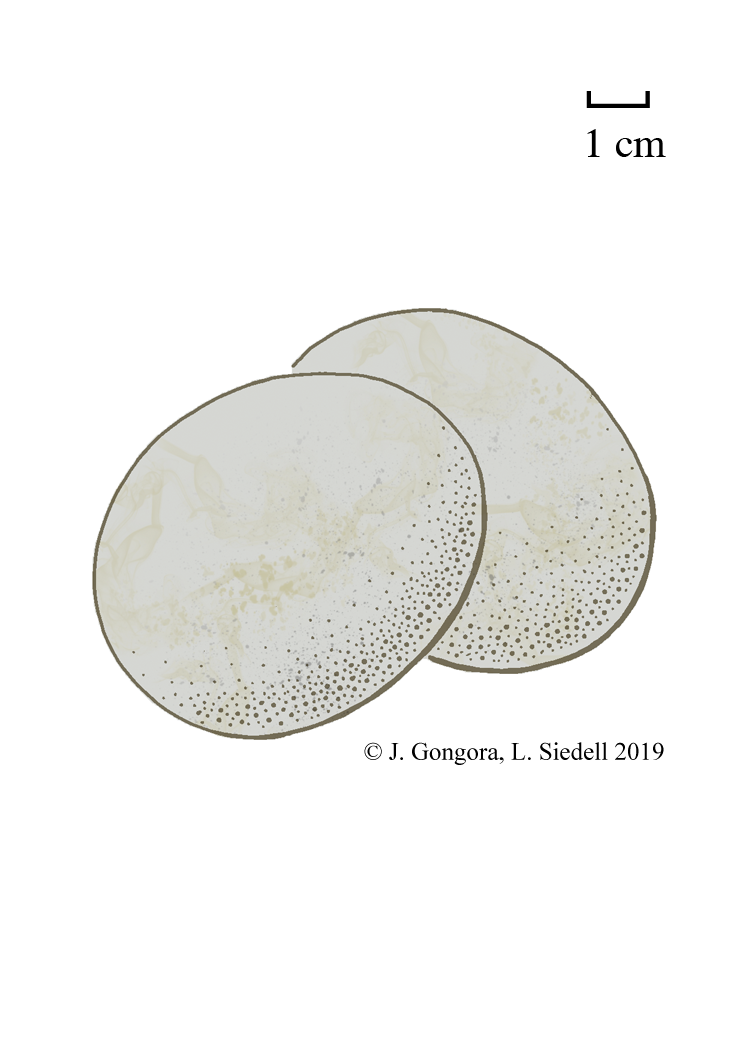 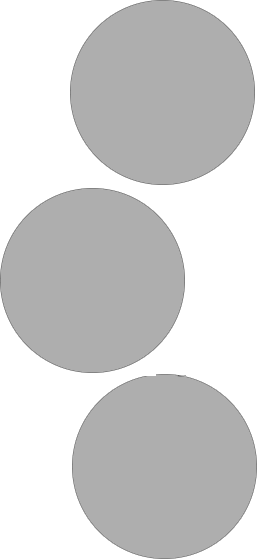 Haliaeetus
leucocephalus

Bald Eagle

Female

Fun Fact: Bald eagles don’t get their white head feathers until they reach adulthood
Haliaeetus
leucocephalus

Bald Eagle

Male

Fun Fact: Bald Eagles are more likely to steal a fish from another bird than catch a fish themselves
Haliaeetus
leucocephalus

Bald Eagle

Eggs

Fun Fact: Pesticides in Bald Eagles’ diets can lead to weak eggshells and lower reproduction
Haliaeetus
leucocephalus

Bald Eagle

Nest

Fun Fact: The largest bird’s nest on record was a 9.5 ft. (2.9 m) wide and 20 ft. (6.1 m) tall Bald Eagle’s nest
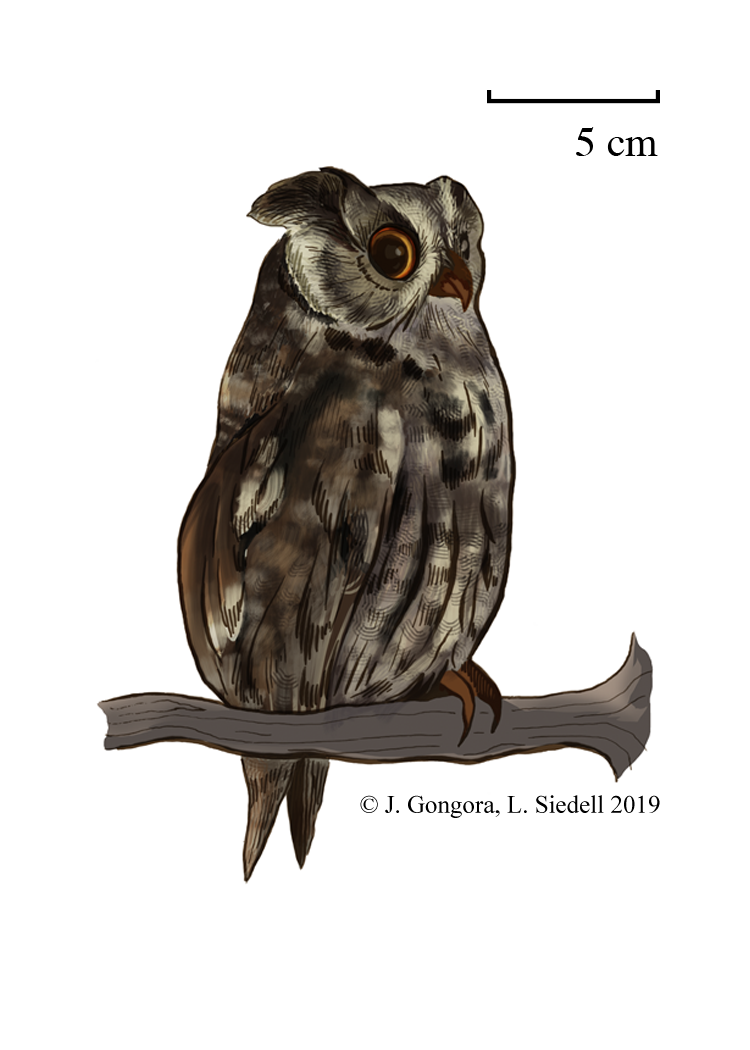 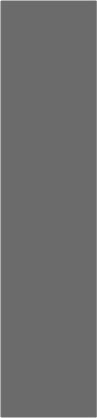 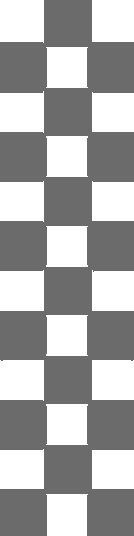 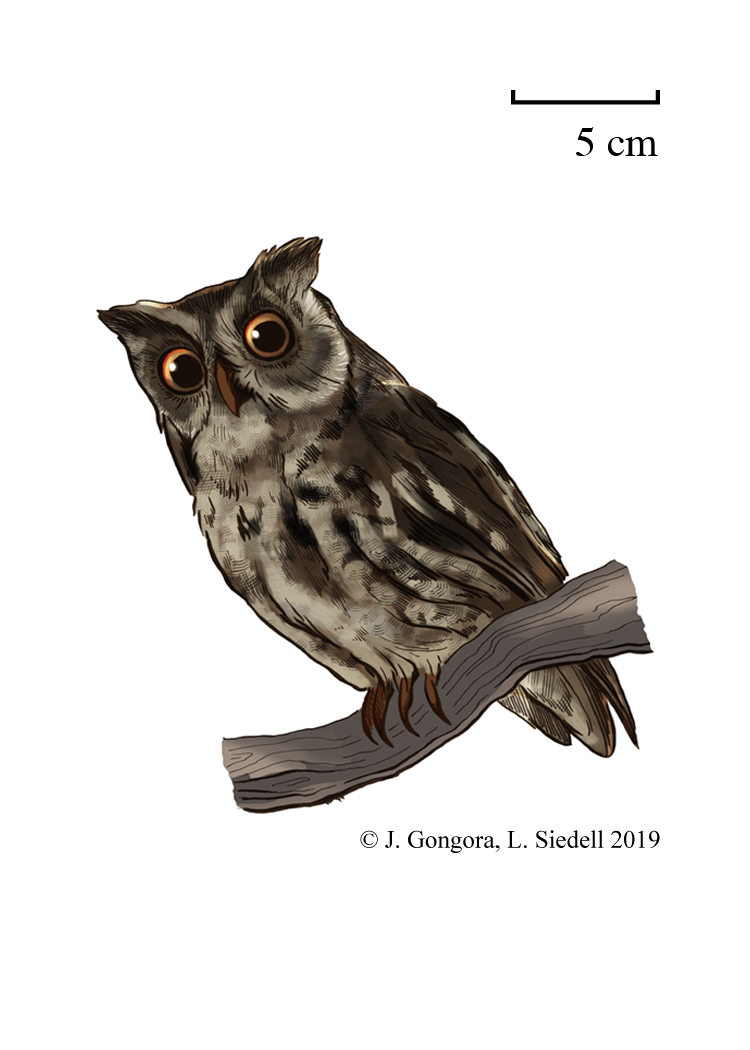 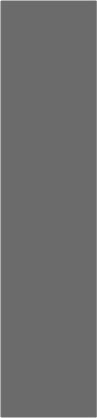 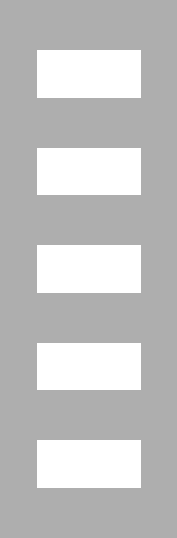 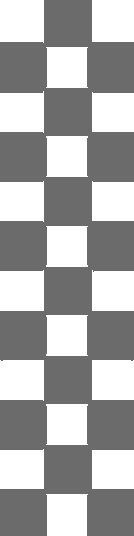 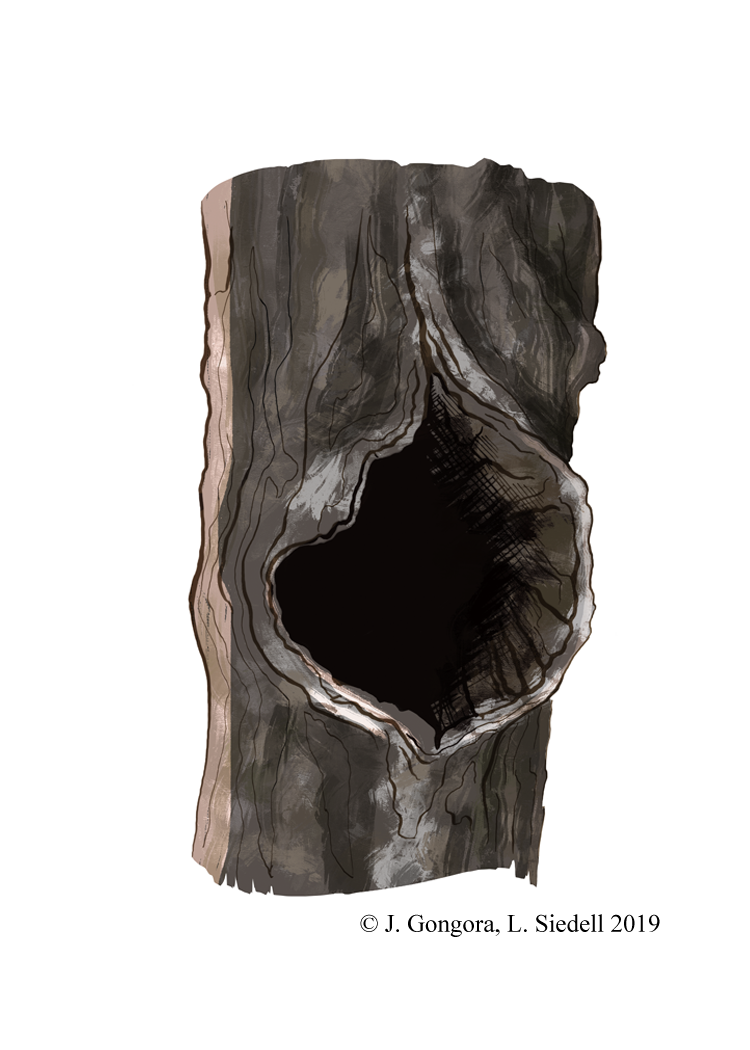 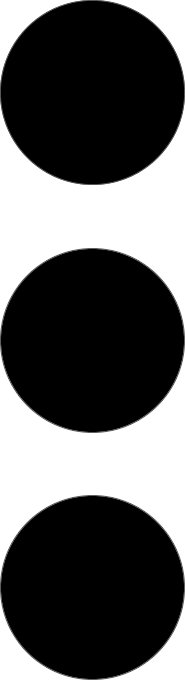 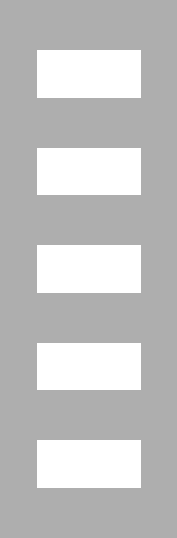 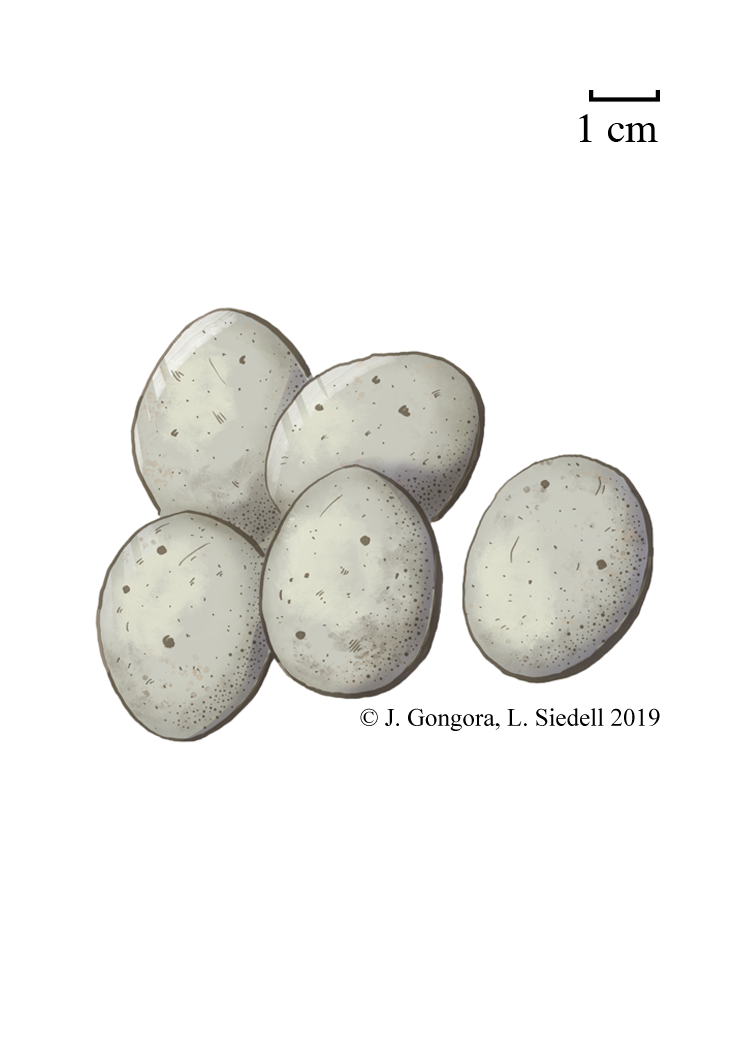 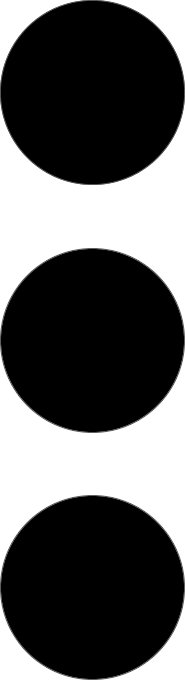 Megascops asio

Eastern 
Screech-Owl

Female

Fun Fact: Eastern Screech-Owls usually mate for life
Megascops asio

Eastern 
Screech-Owl

Male

Fun Fact: Screech-Owls regurgitate the bones, fur, and feathers of their prey in “pellets” daily
Megascops asio

Eastern 
Screech-Owl

Eggs

Fun Fact: Eastern Screech-Owl chicks will fight in the nest, and kill each other if food is scarce enough
Megascops asio

Eastern 
Screech-Owl

Nest

Fun Fact: Eastern Screech-Owls will bring living Texas Blind Snakes to their nests, which raise nestling survival
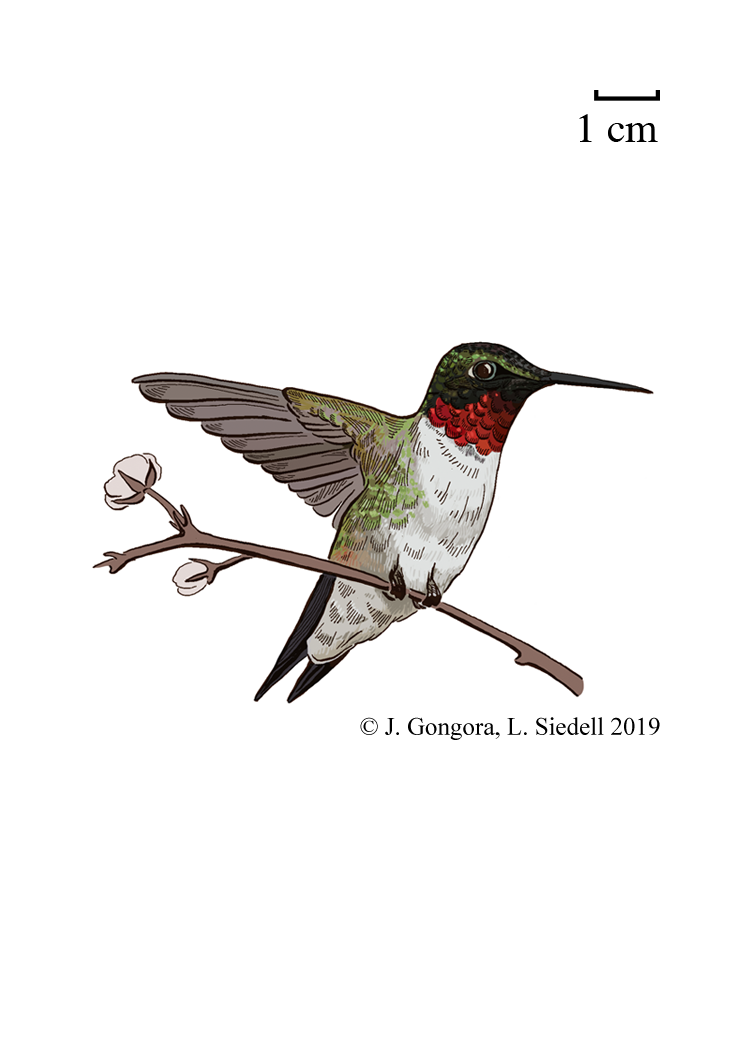 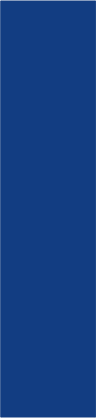 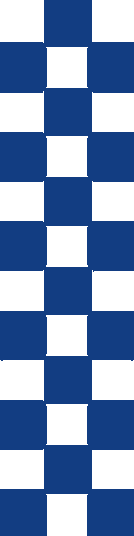 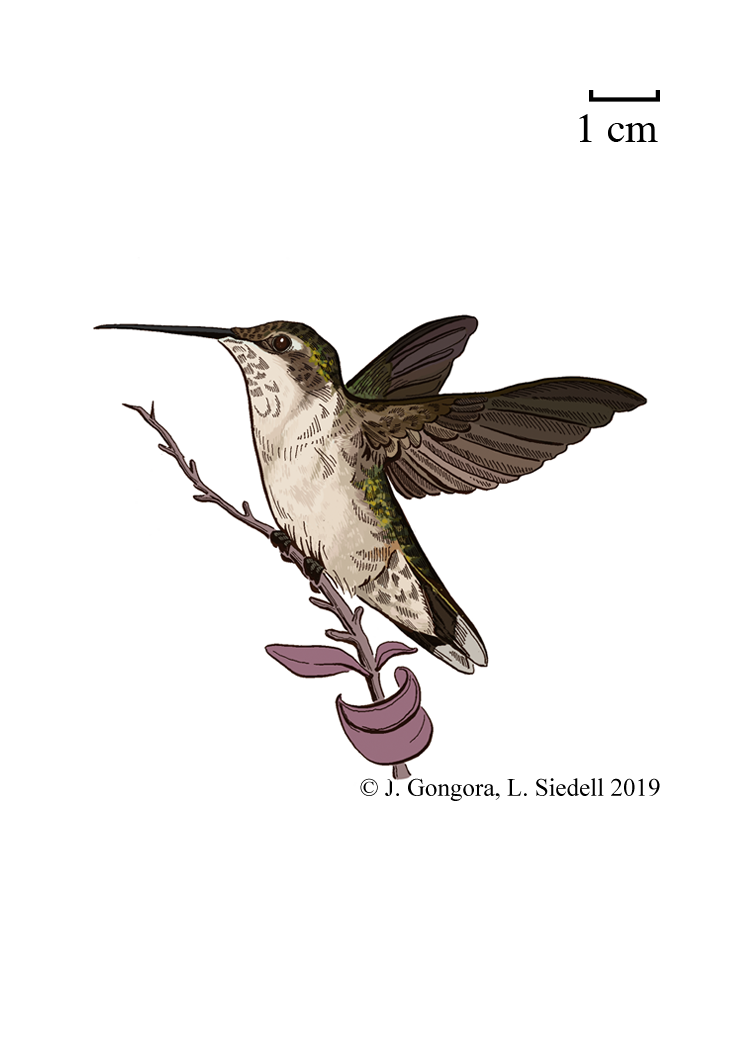 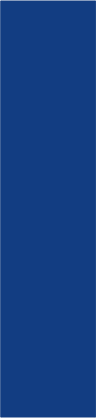 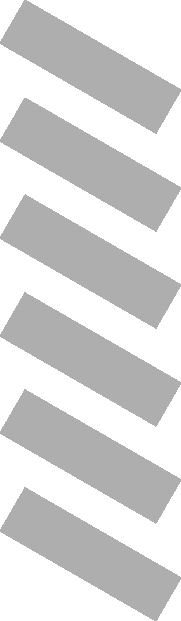 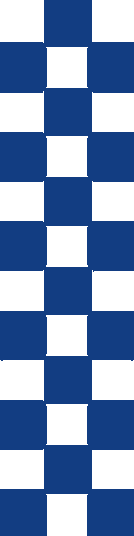 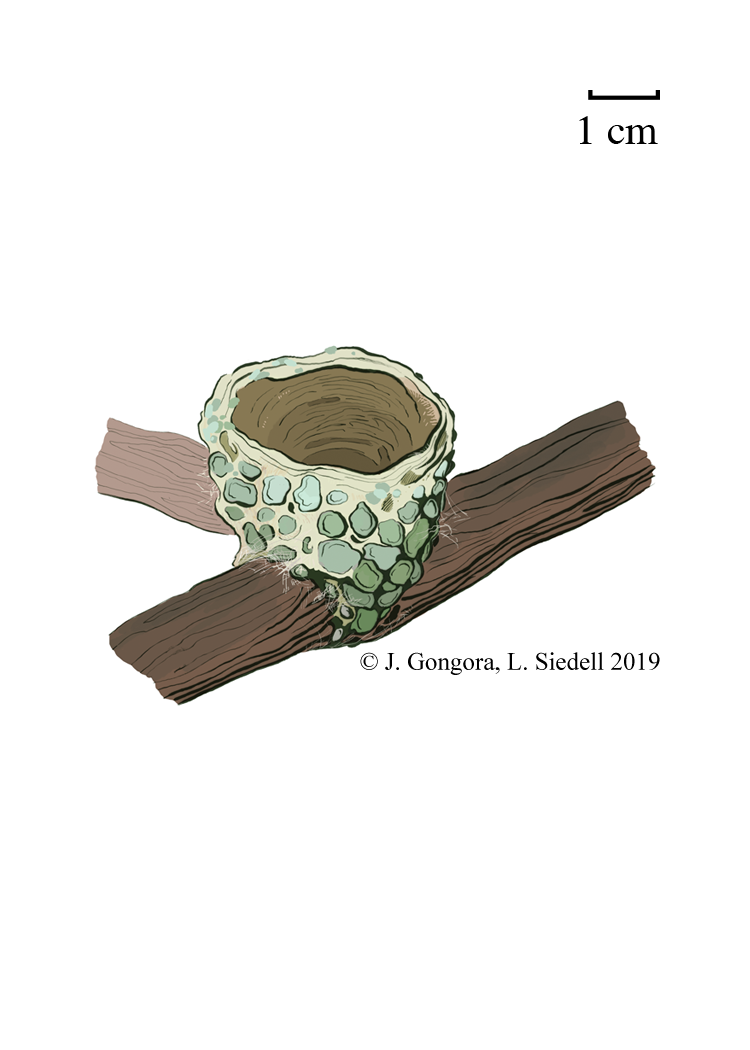 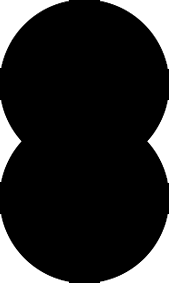 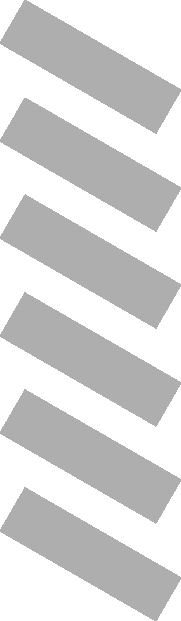 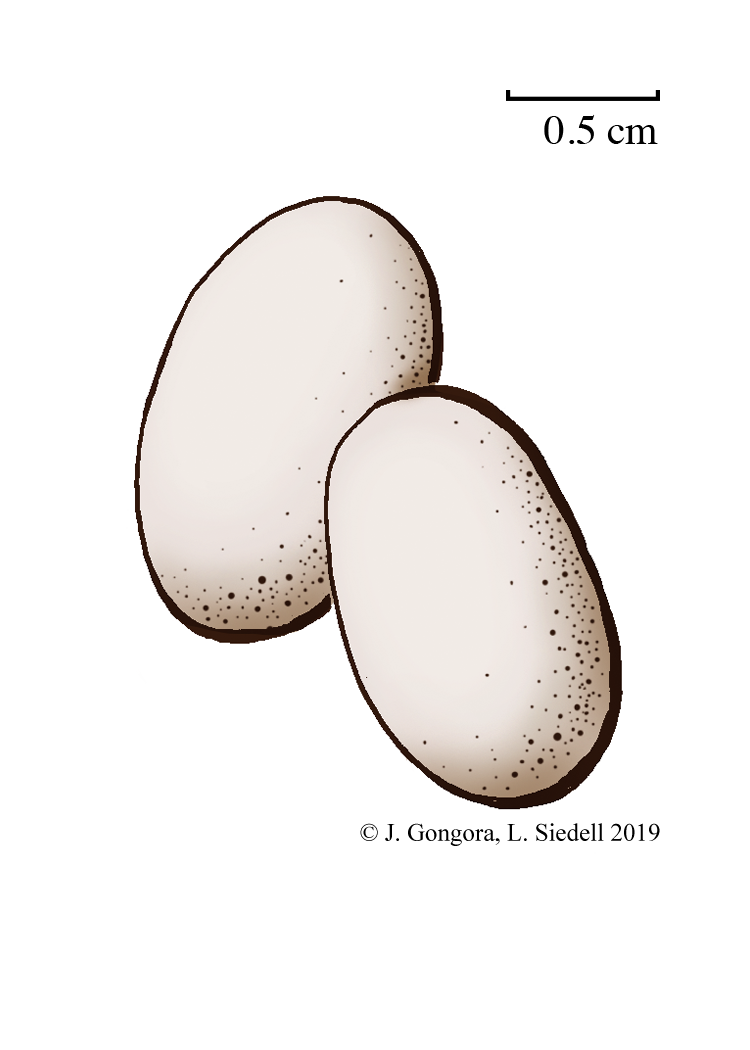 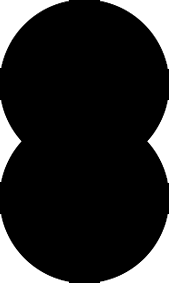 Archilochus
colubris

Ruby-throated Hummingbird

Female

Fun Fact: Ruby-throated Hummingbirds beat their wings over 50 times per second
Archilochus
colubris

Ruby-throated Hummingbird

Male

Fun Fact: Ruby-throated Hummingbirds’ legs are so short they can’t hop or walk
Archilochus
colubris

Ruby-throated Hummingbird

Eggs

Fun Fact: Hummingbirds feed on the nectar from flowers and hummingbird feeders
Archilochus
colubris

Ruby-throated Hummingbird

Nest

Fun Fact: Ruby-throated Hummingbirds attach their nests to branches with spider silk
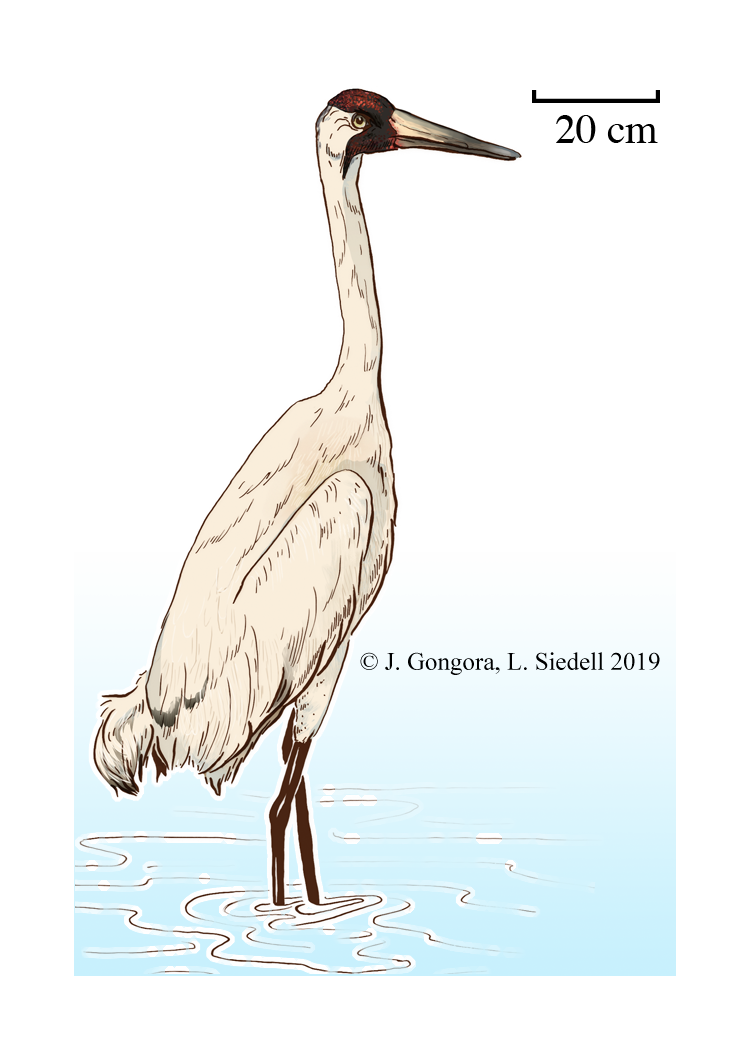 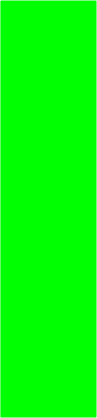 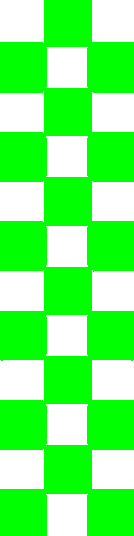 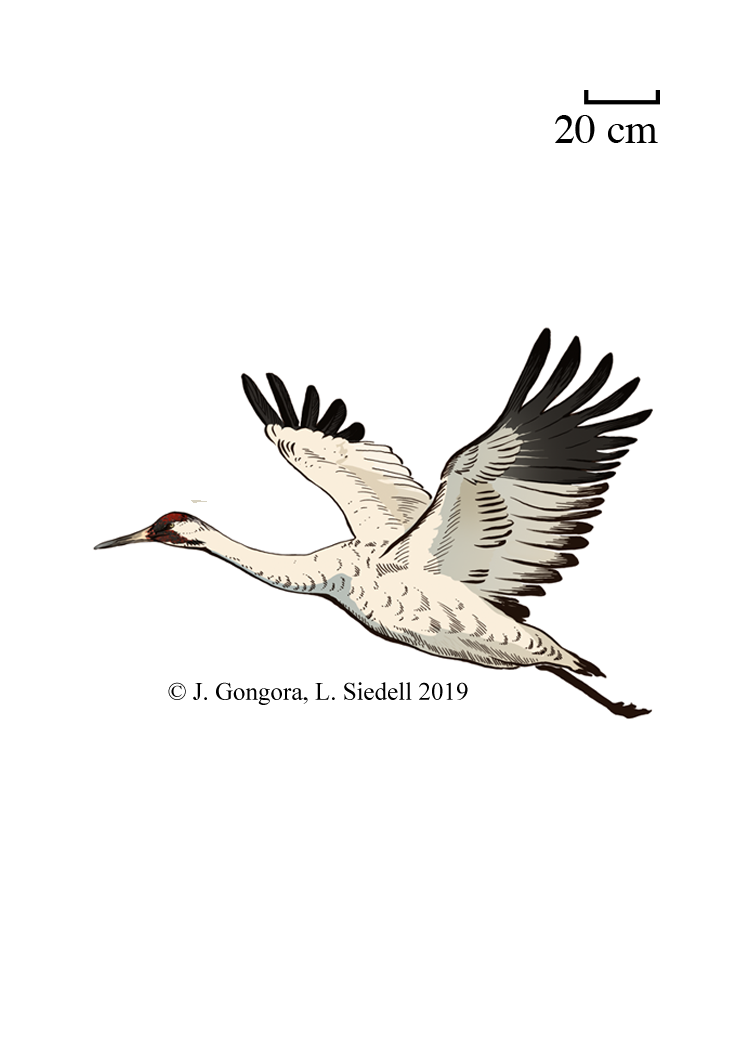 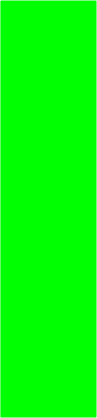 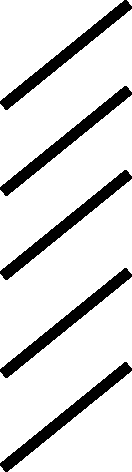 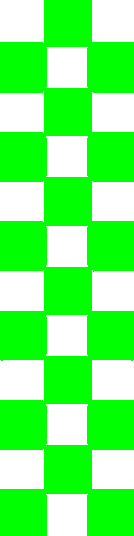 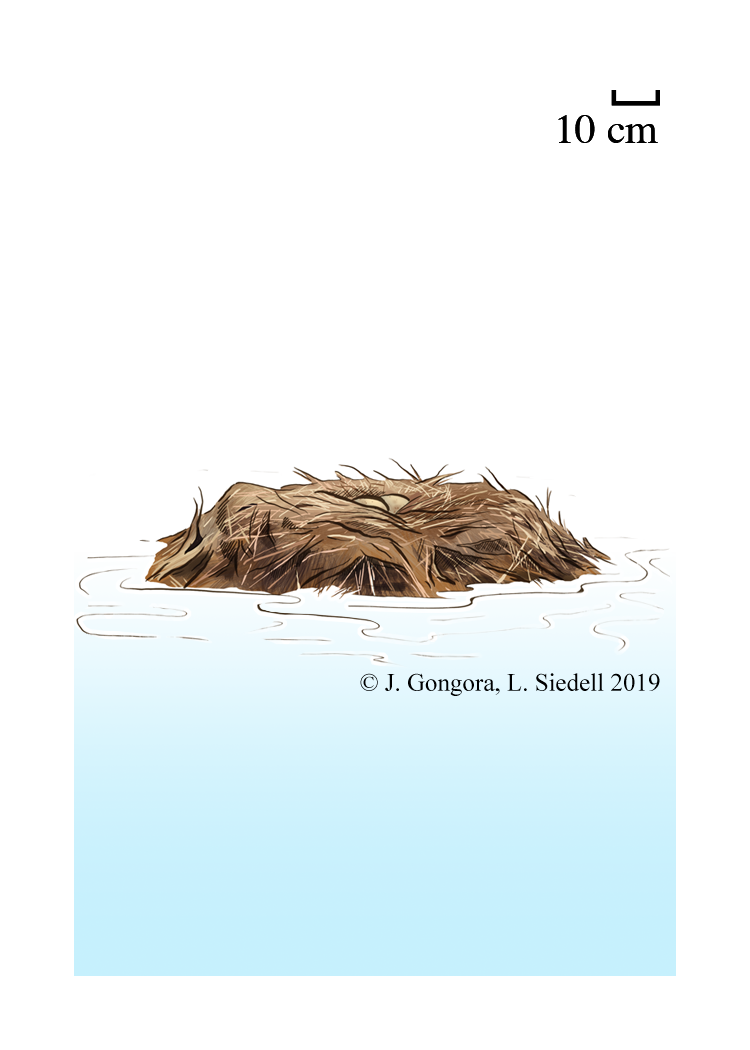 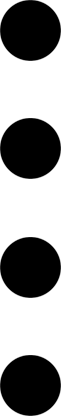 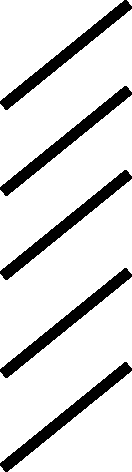 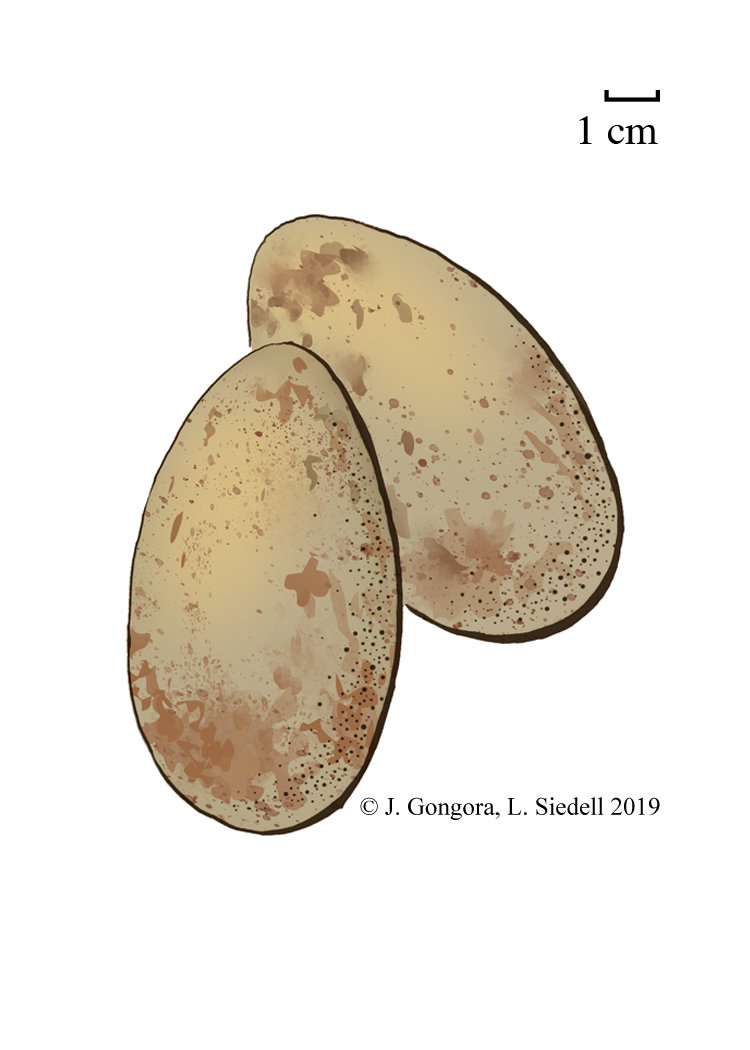 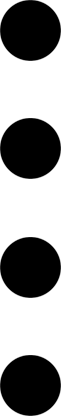 Grus americana

Whooping Crane

Female

Fun Fact: The oldest known wild Whooping Crane was at least 28 years old
Grus americana

Whooping Crane

Male

Fun Fact: Whooping Cranes are the tallest birds in North America, at 5 ft. (1.5 m) tall
Grus americana

Whooping Crane

Eggs

Fun Fact: There were only 21  Whooping Cranes alive in 1941, but now there are over 600
Grus americana

Whooping Crane

Nest

Fun Fact: The water around a Whooping Crane’s nest offers protection and food
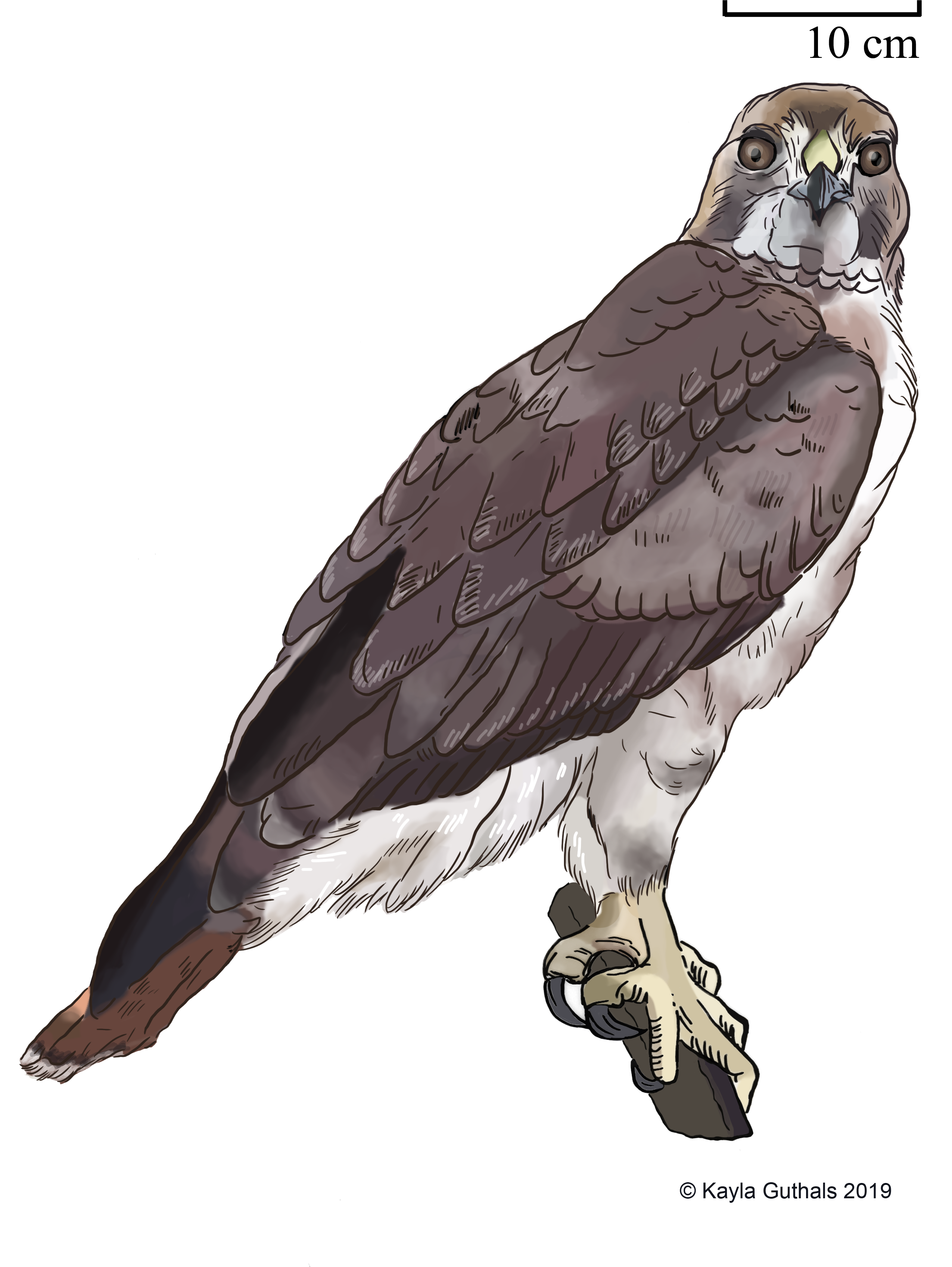 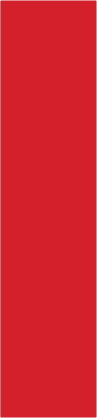 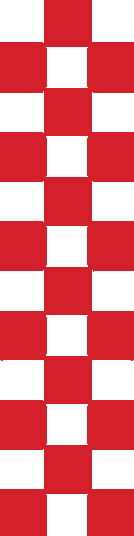 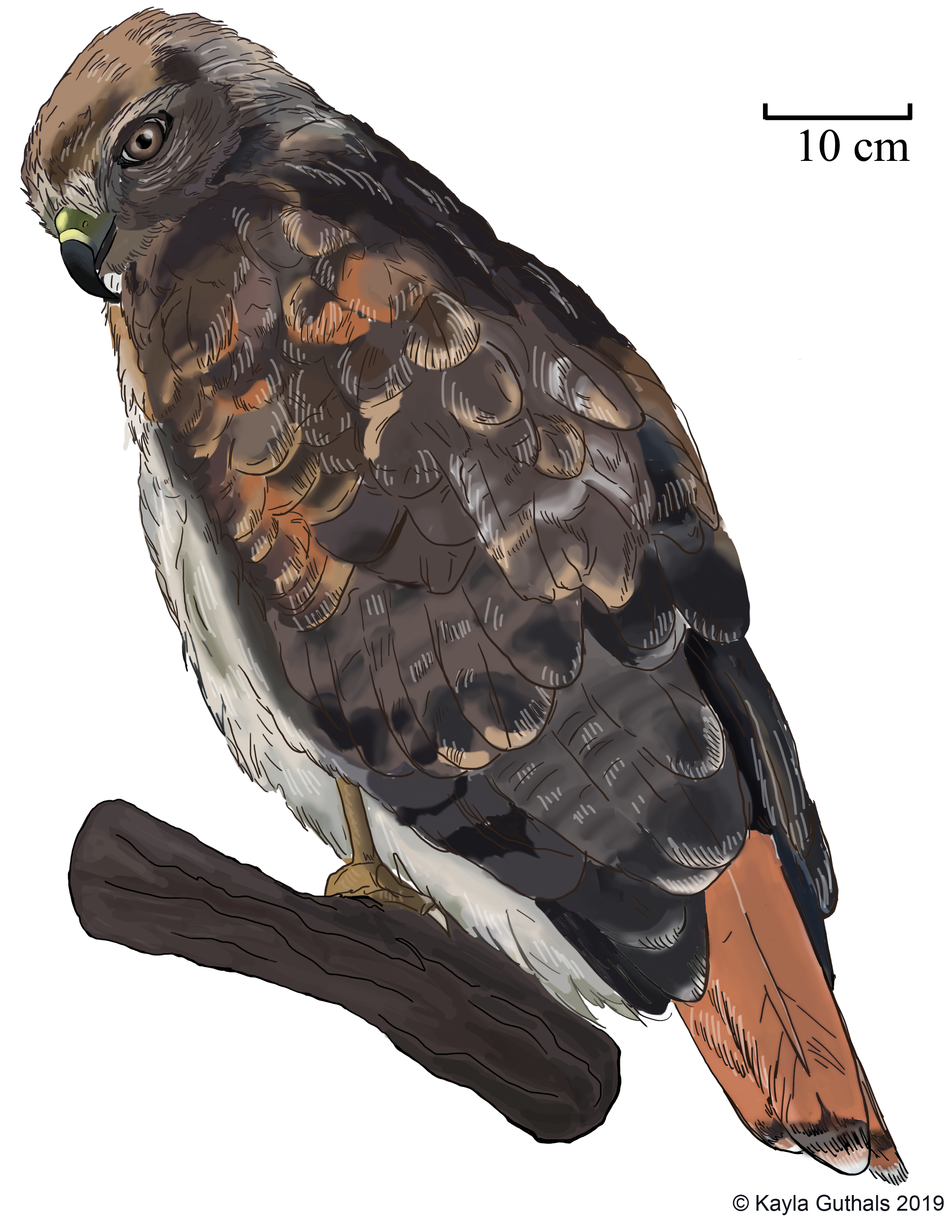 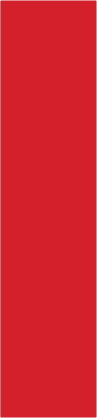 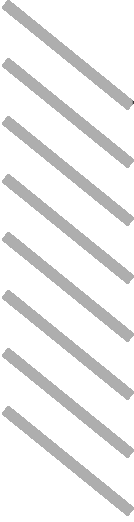 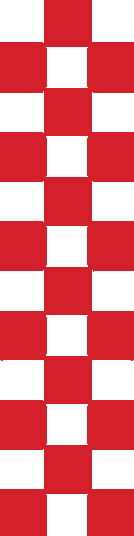 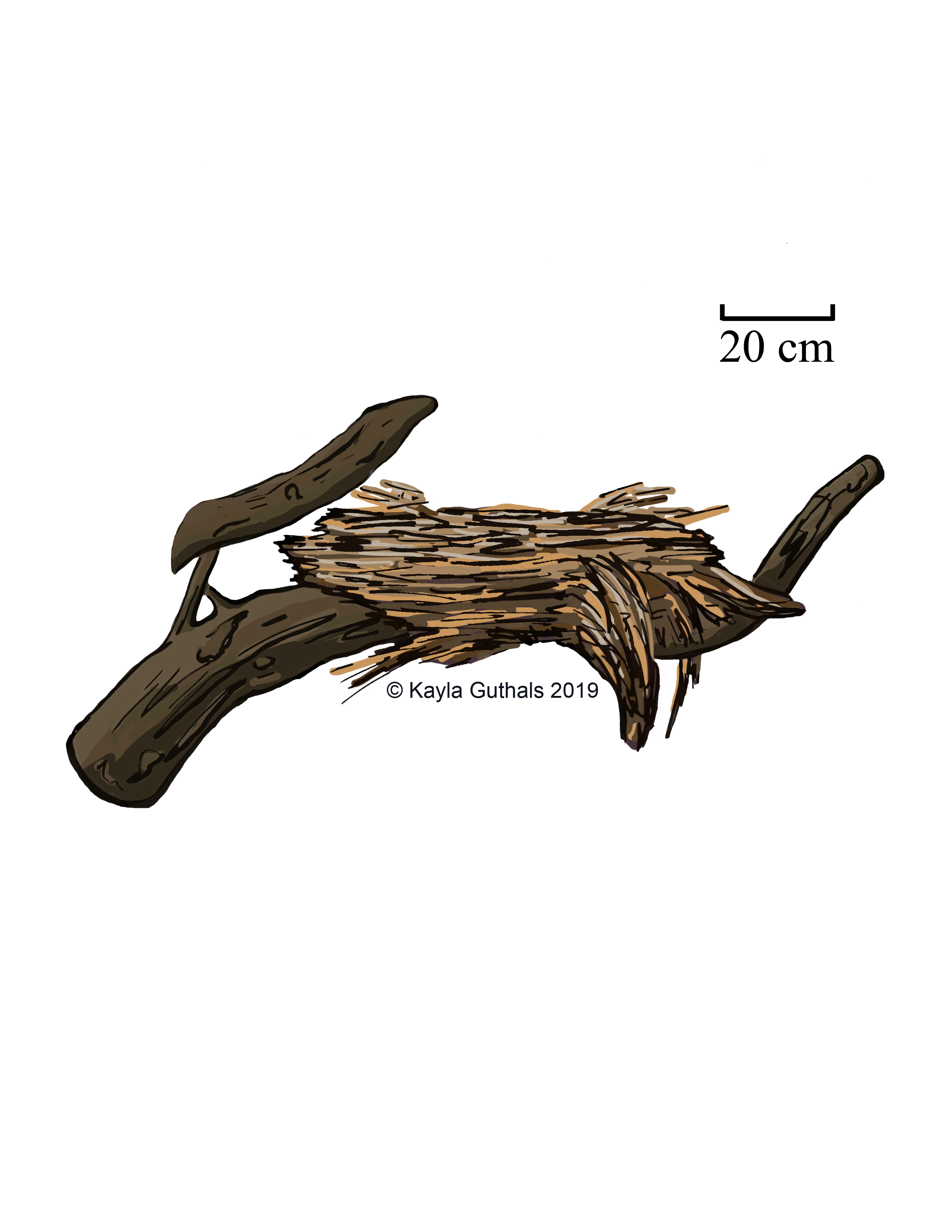 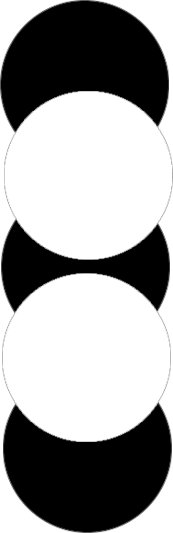 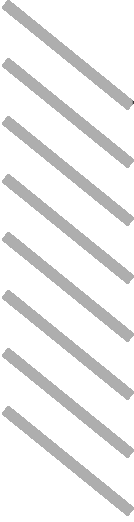 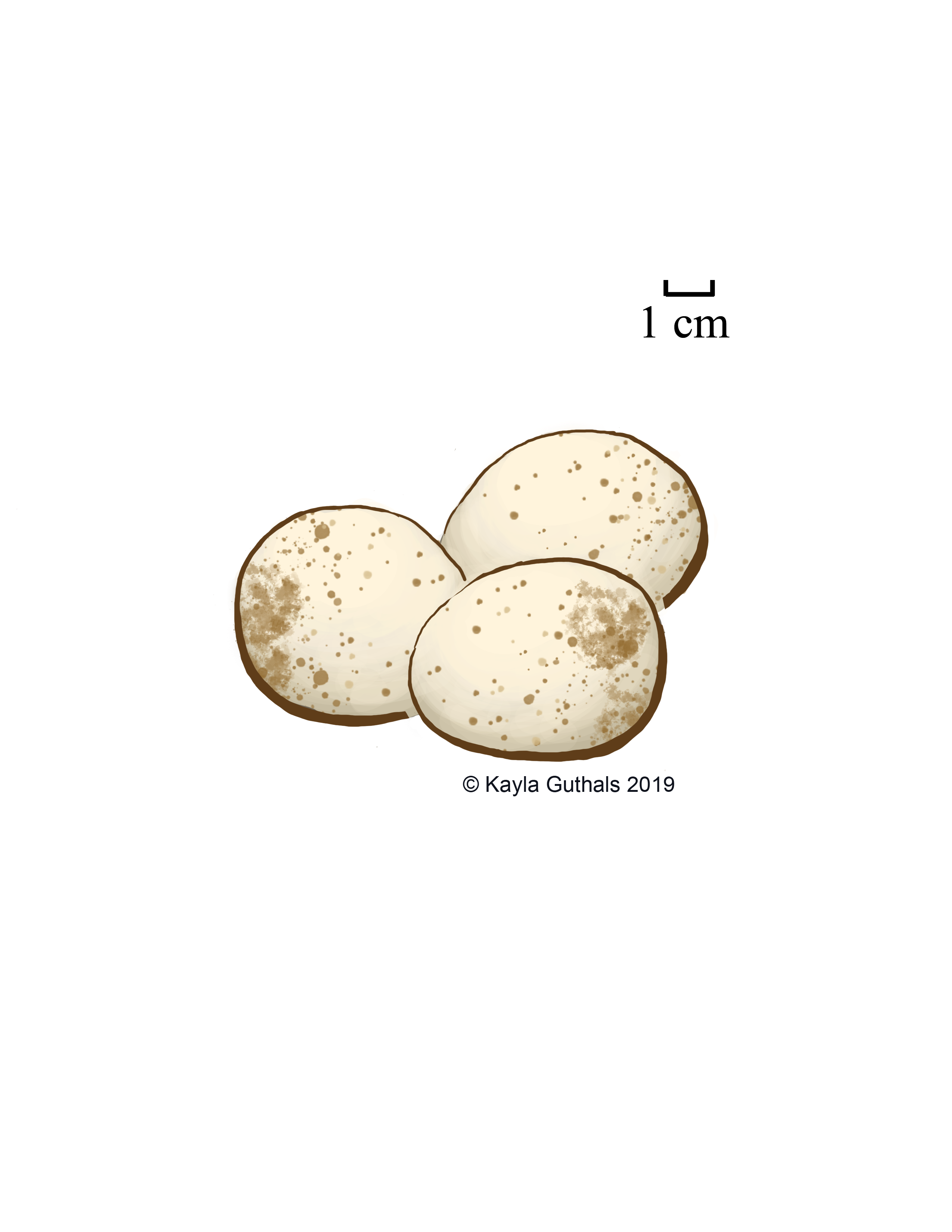 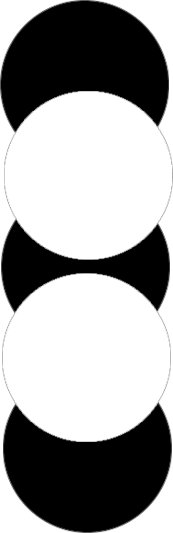 Buteo jamaicensis

Red-tailed Hawk

Female

Fun Fact: Red-tailed Hawks are carnivores, eating mostly mammals
Buteo jamaicensis

Red-tailed Hawk

Male

Fun Fact: In movies, the cry made by an eagle is actually the cry of a Red-tailed Hawk
Buteo jamaicensis

Red-tailed Hawk

Eggs

Fun Fact: Red-tailed Hawks mate for life, and court each other with fancy flying
Buteo jamaicensis

Red-tailed Hawk

Nest

Fun Fact: Red-tailed Hawks prefer to nest at the top of tall trees, where they can see the whole landscape
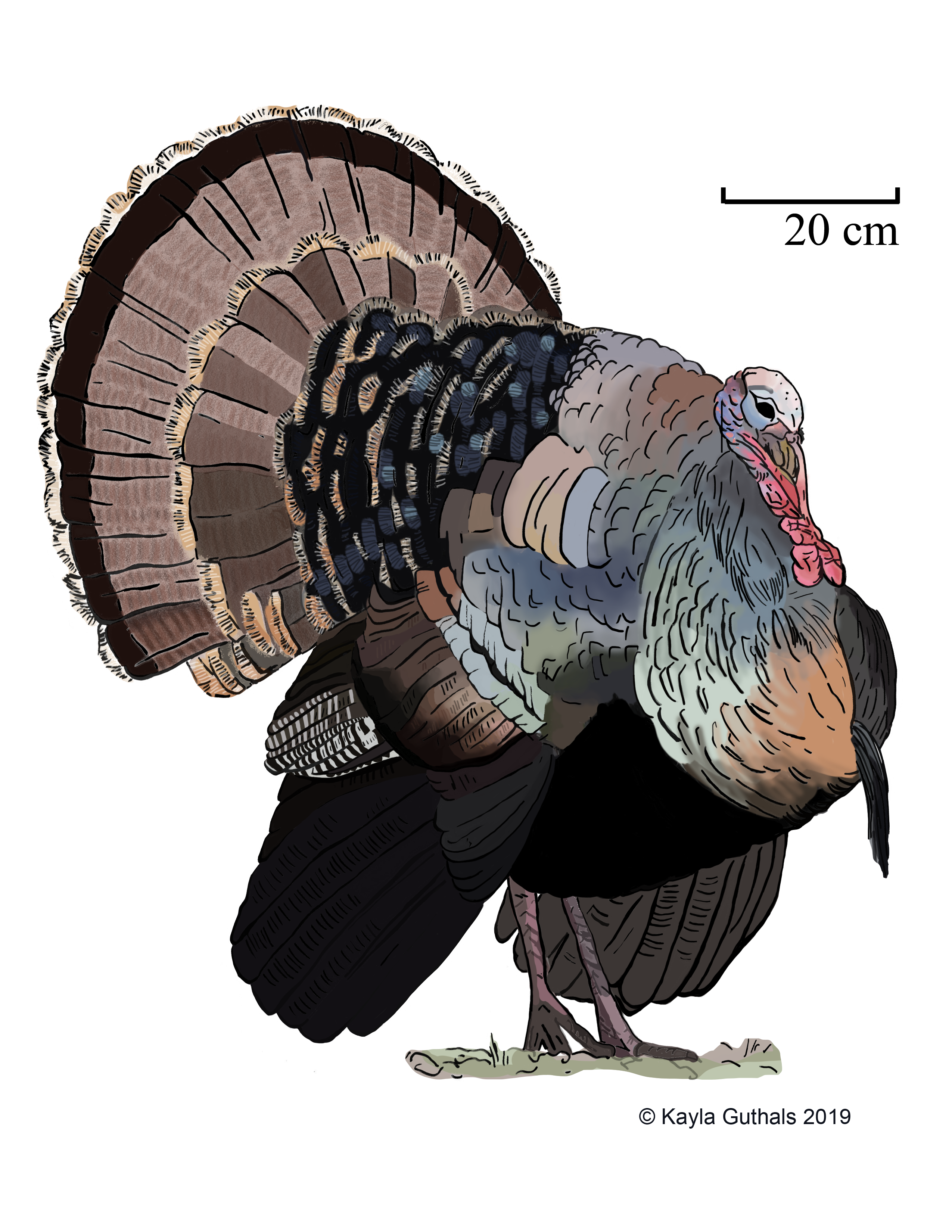 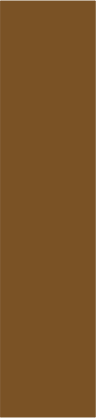 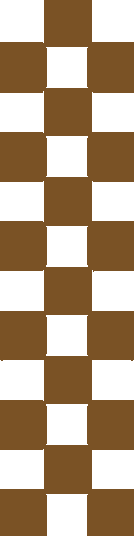 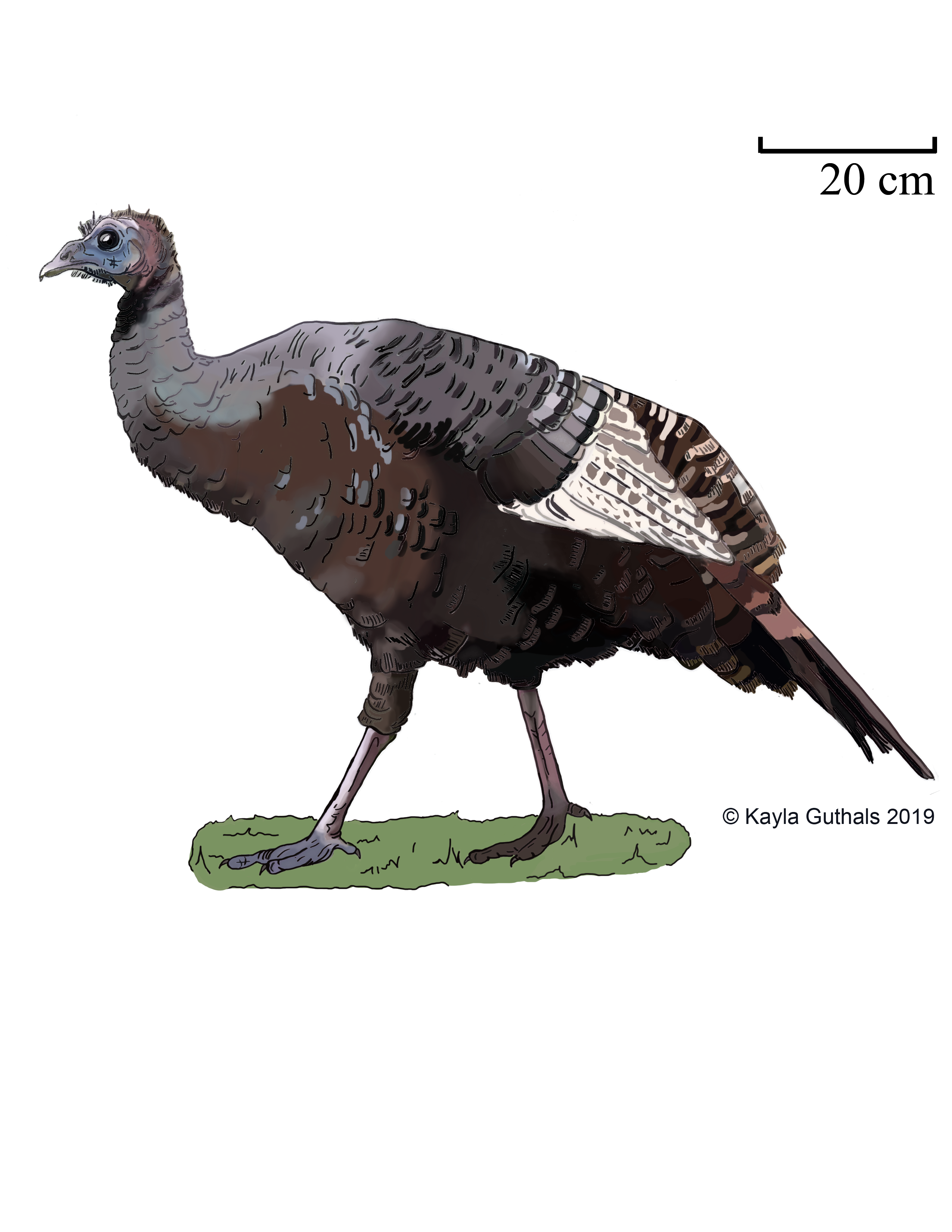 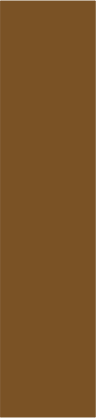 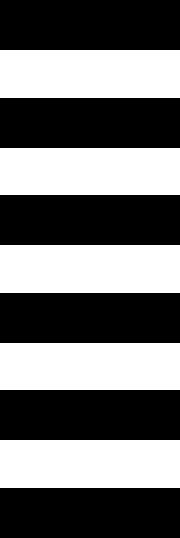 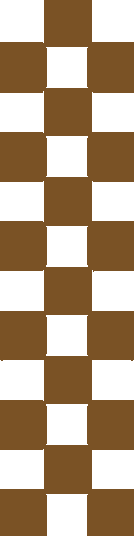 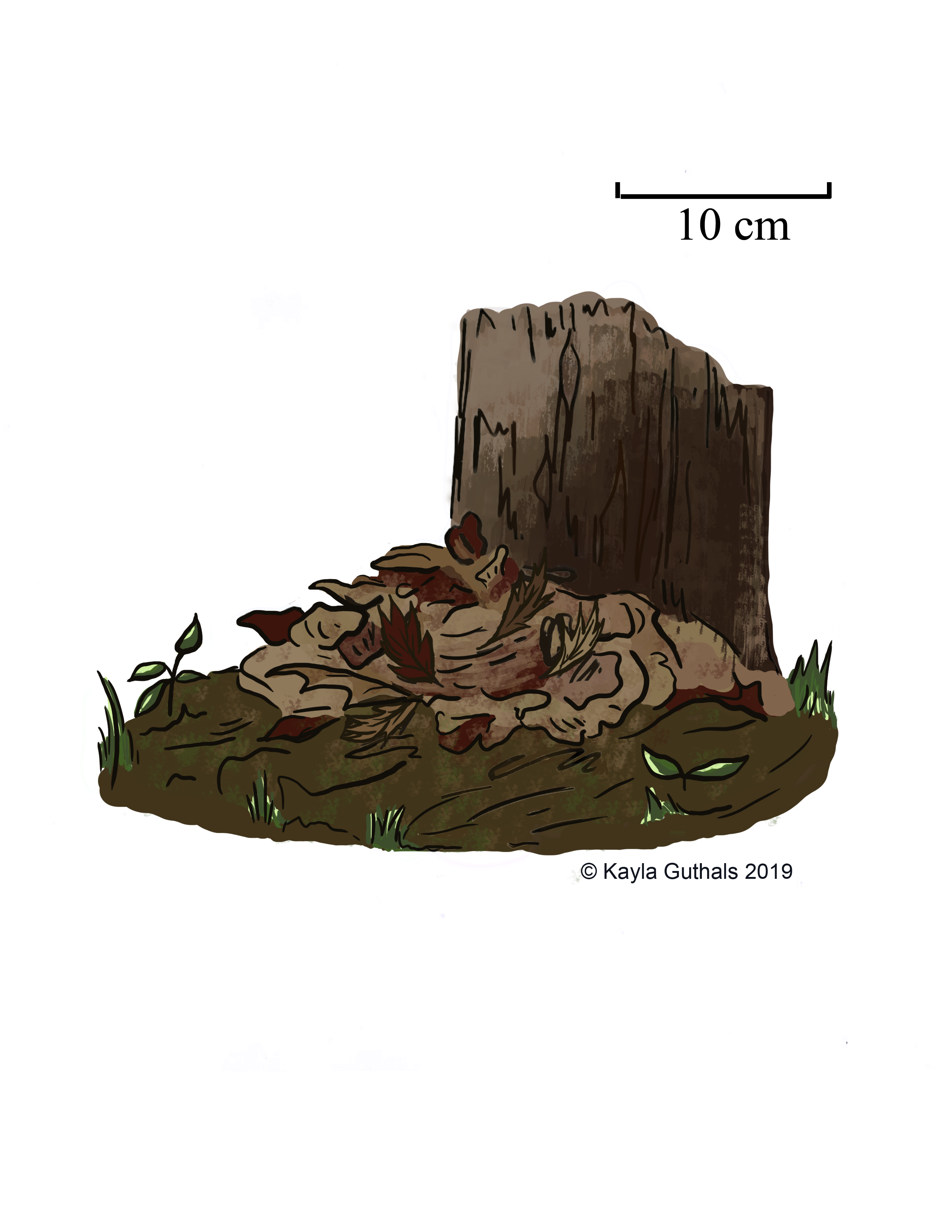 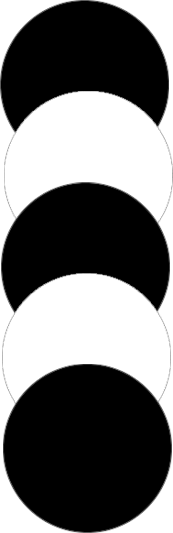 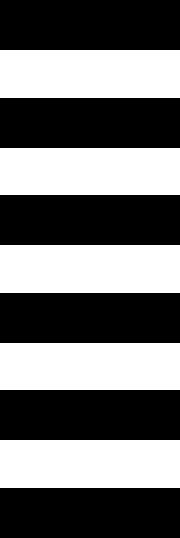 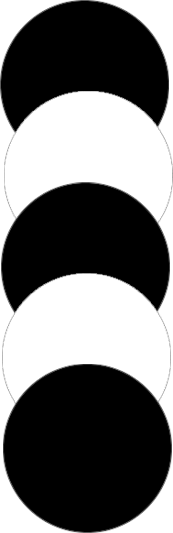 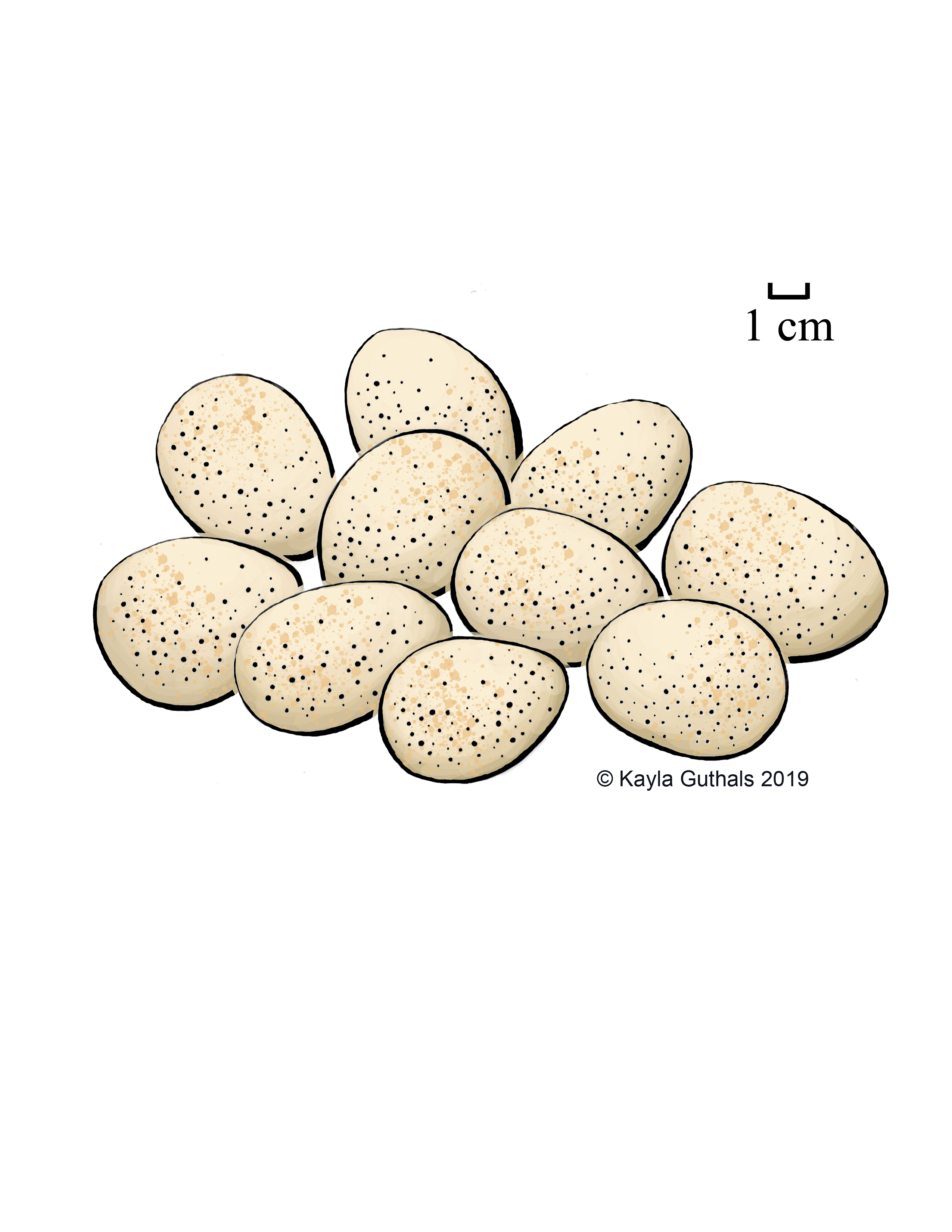 Meleagris gallopavo

Wild Turkey

Female

Fun Fact: Wild Turkeys eat mostly seeds, berries, and nuts, but they will sometimes eat small animals
Meleagris gallopavo

Wild Turkey

Male

Fun Fact: The fleshy parts of a turkey’s head are called “carbuncles” and they’re larger in males than females
Meleagris gallopavo

Wild Turkey

Eggs

Fun Fact: Outside of the breeding season males live in all-male flocks, while females raise their babies alone
Meleagris gallopavo

Wild Turkey

Nest

Fun Fact: The biggest predators of Wild Turkeys are human beings
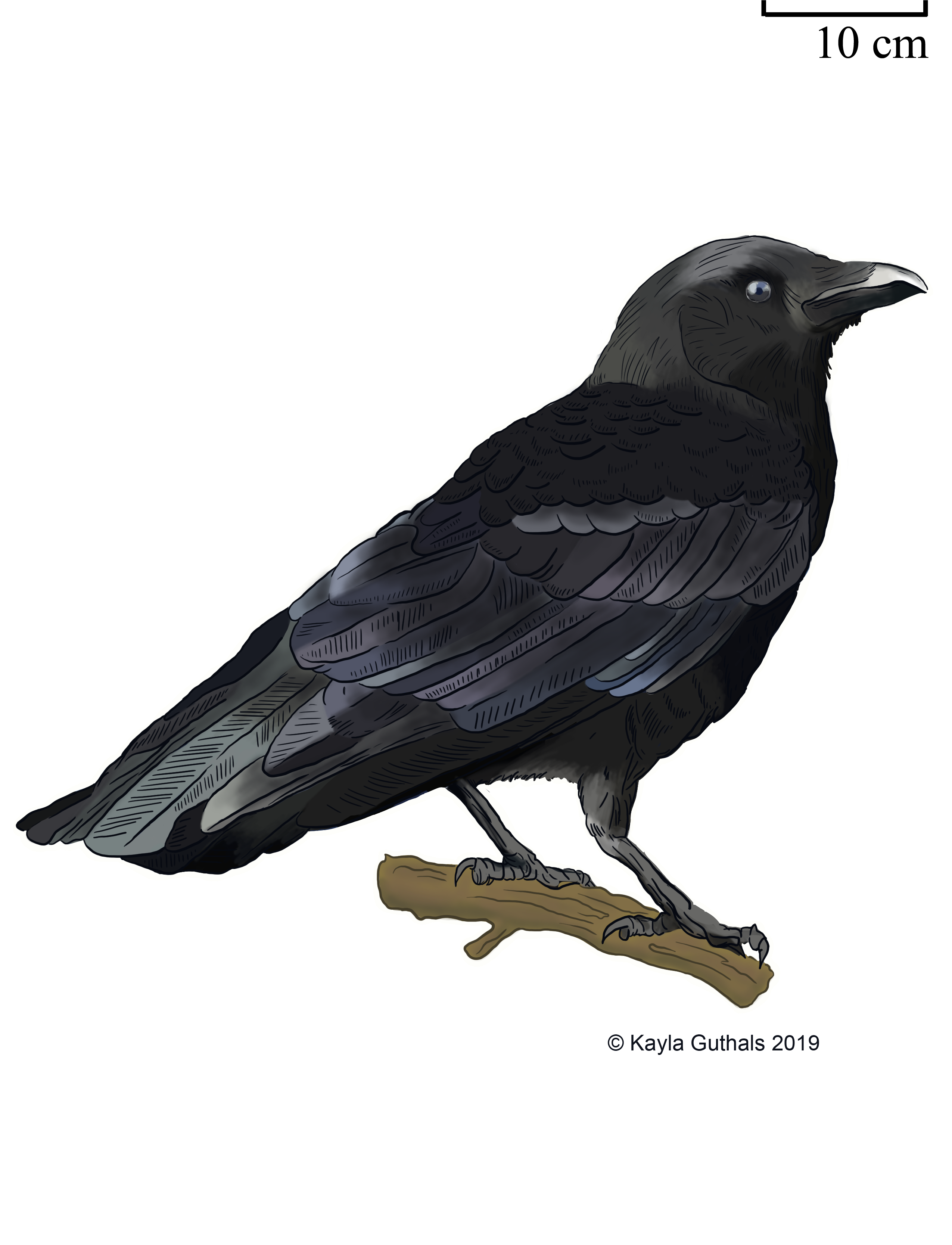 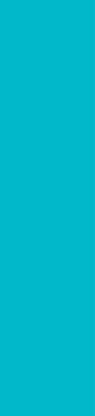 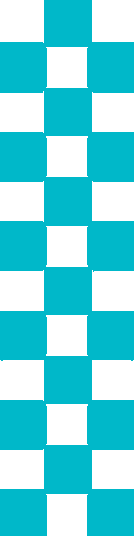 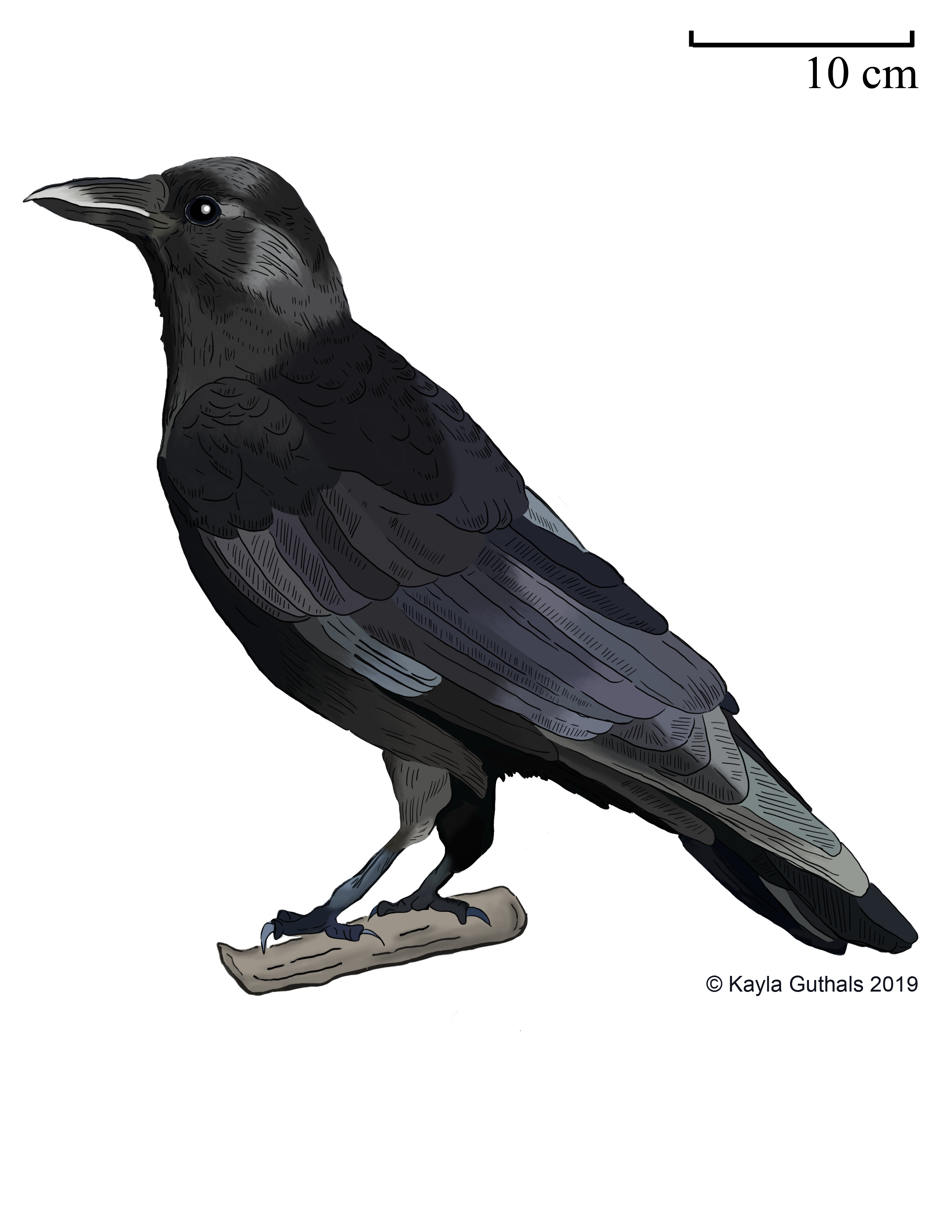 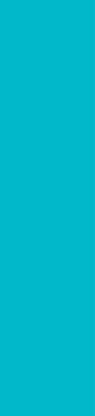 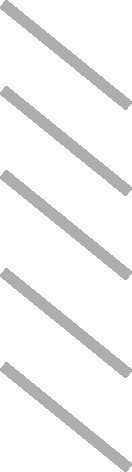 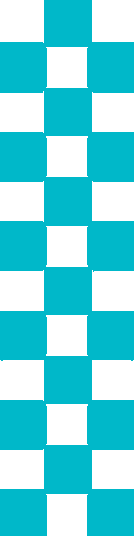 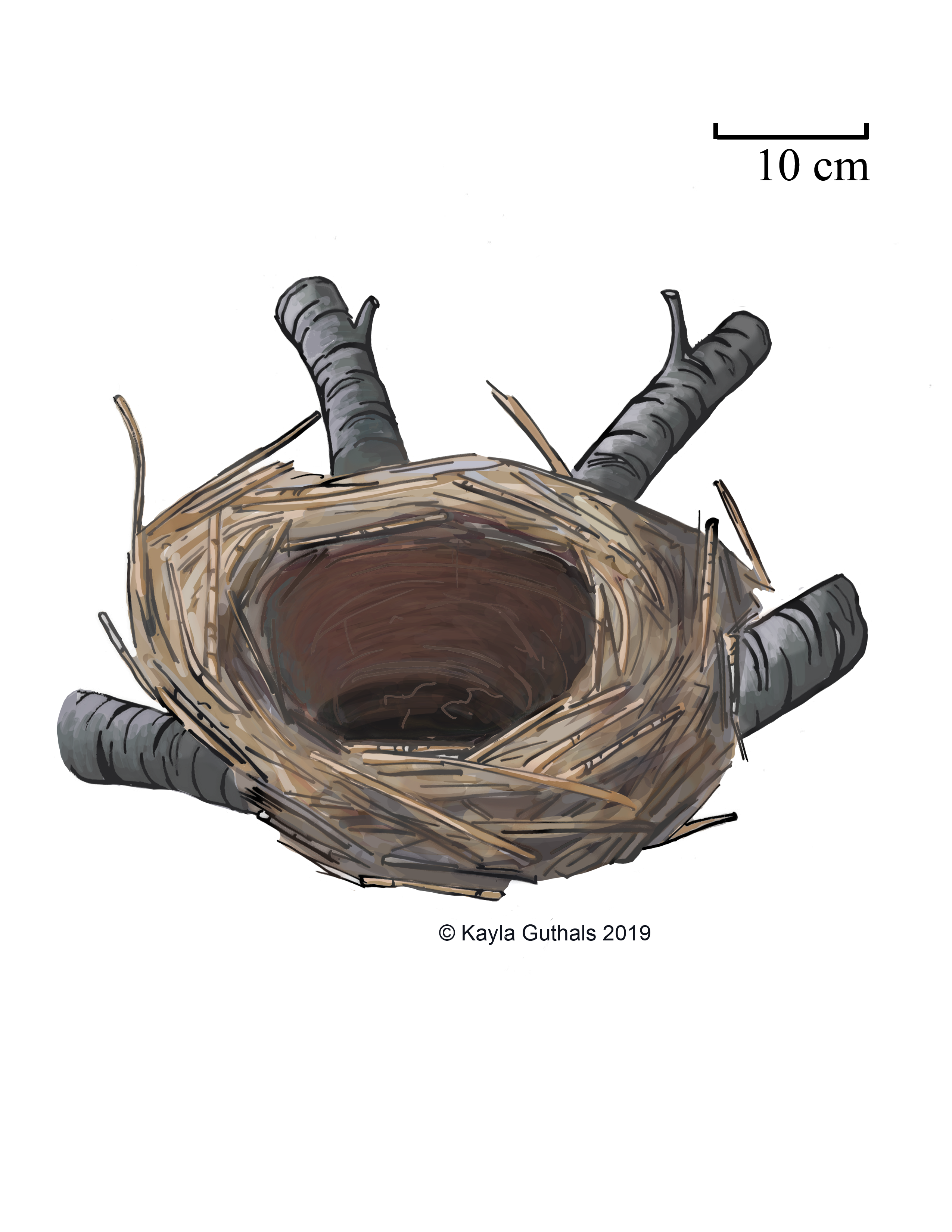 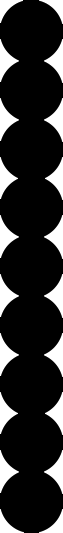 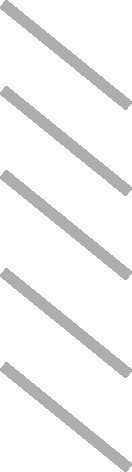 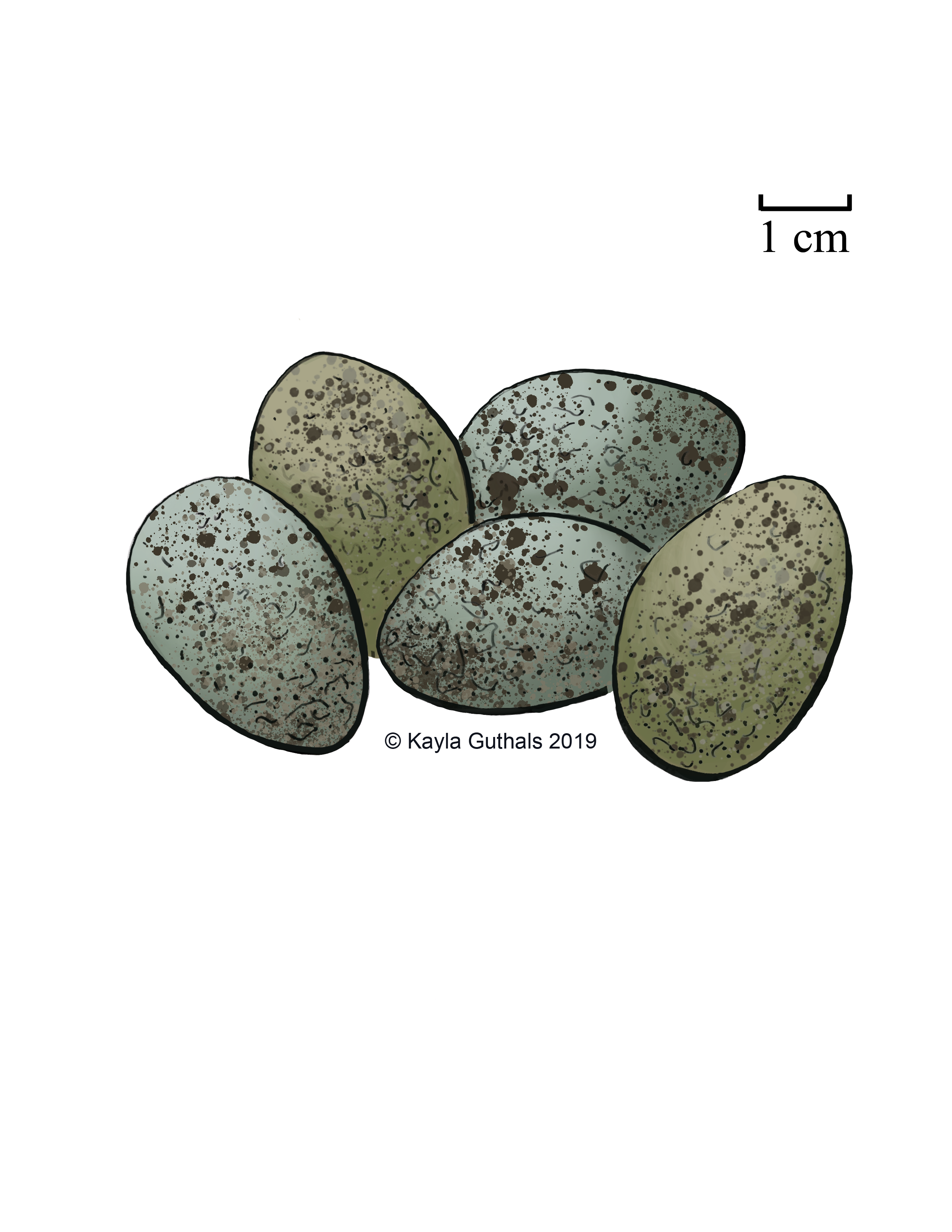 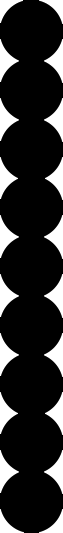 Corvus brachyrhynchos

American Crow

Female

Fun Fact: Crows can hold grudges, and will tell other crows if a certain person treated them poorly
Corvus brachyrhynchos

American Crow

Male

Fun Fact: Crows will eat almost anything, including worms, insects, fruit, and garbage
Corvus brachyrhynchos

American Crow

Eggs

Fun Fact: Young crows will often stay to help their parents build the nest and feed the chicks next year
Corvus brachyrhynchos

American Crow

Nest

Fun Fact: In the winter, crows sleep in roosts of up to 2 million birds
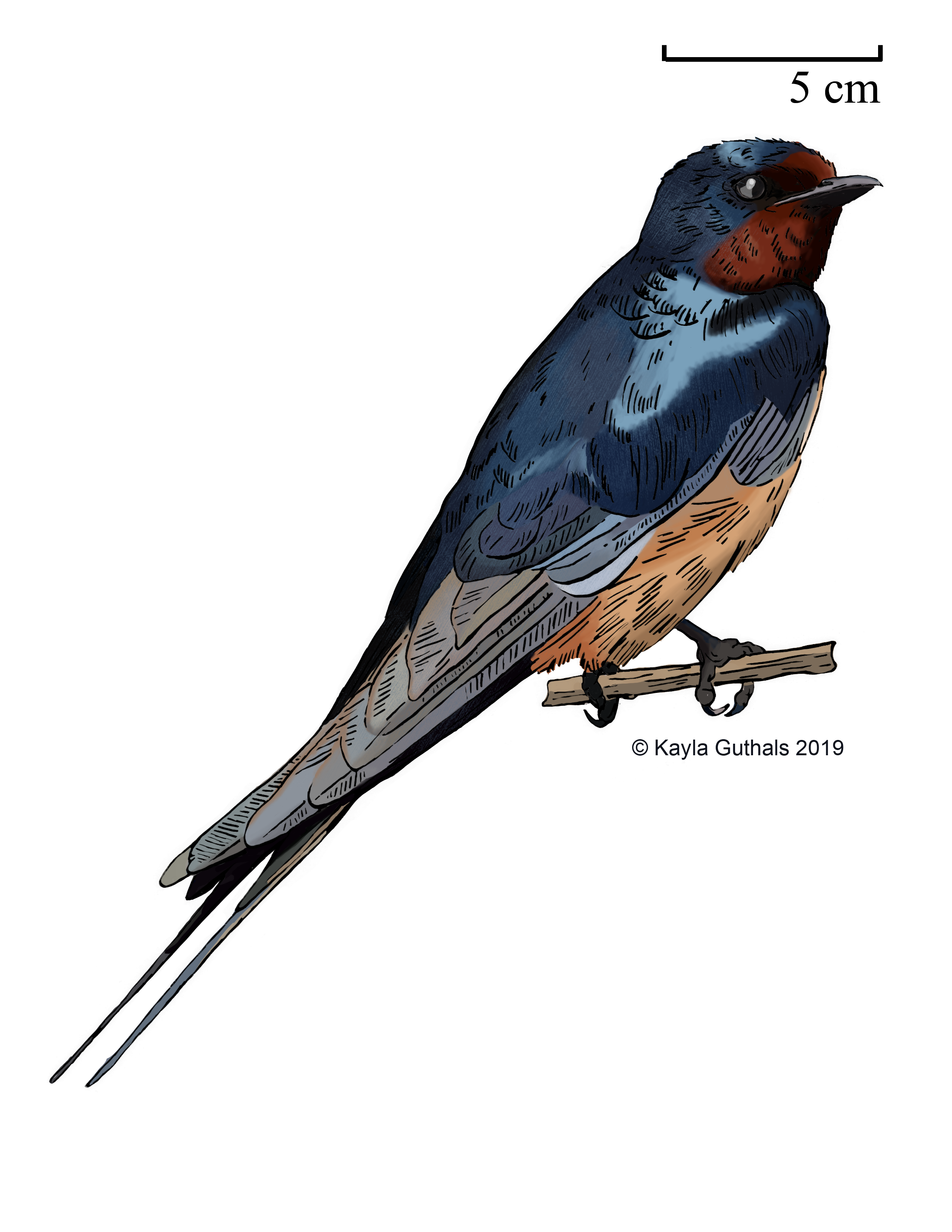 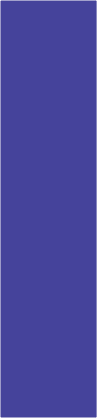 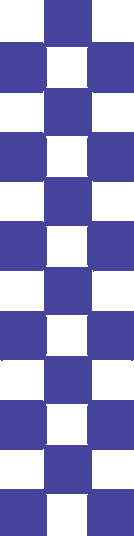 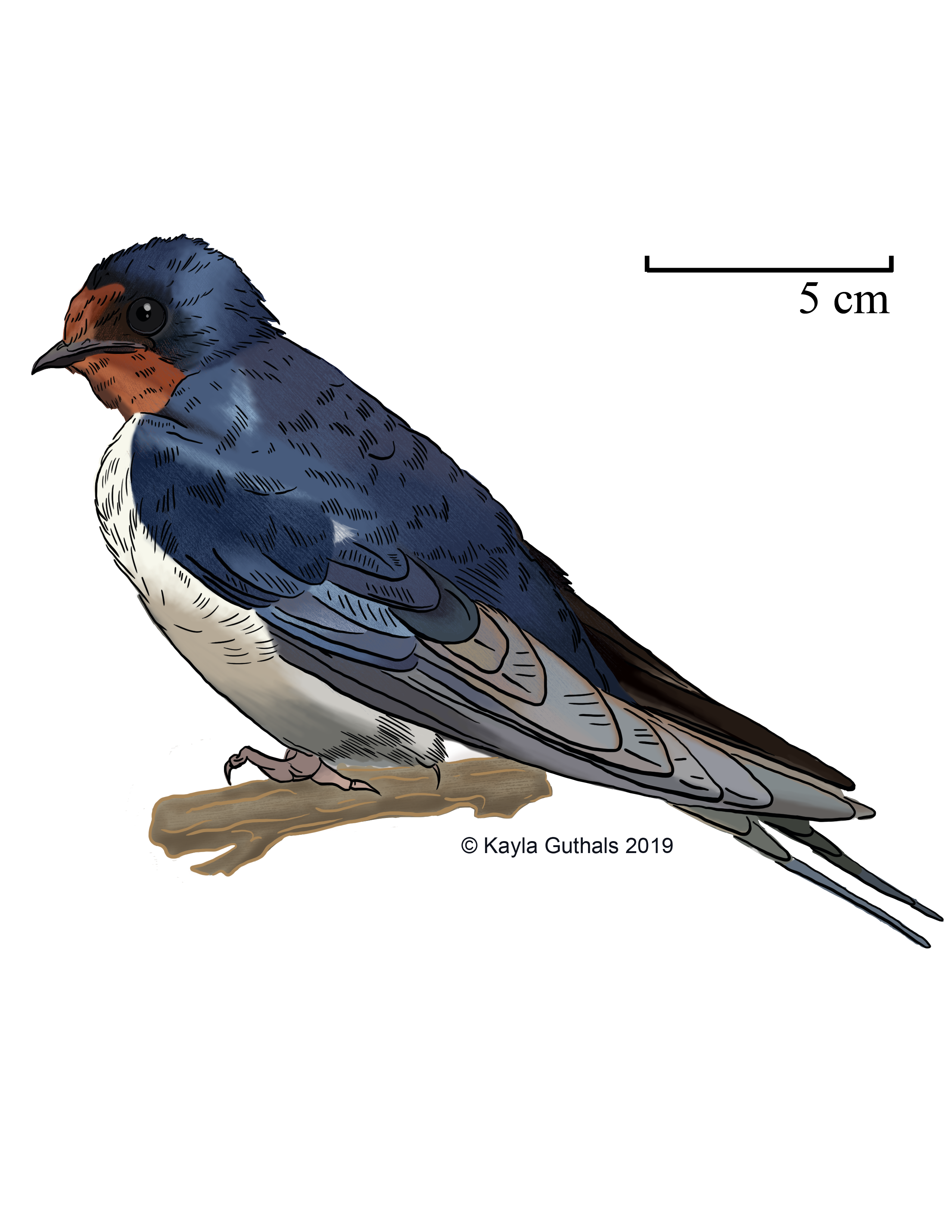 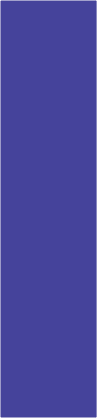 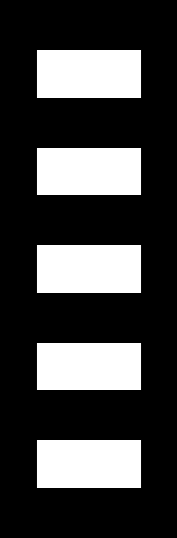 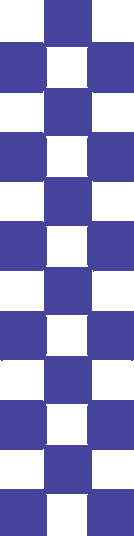 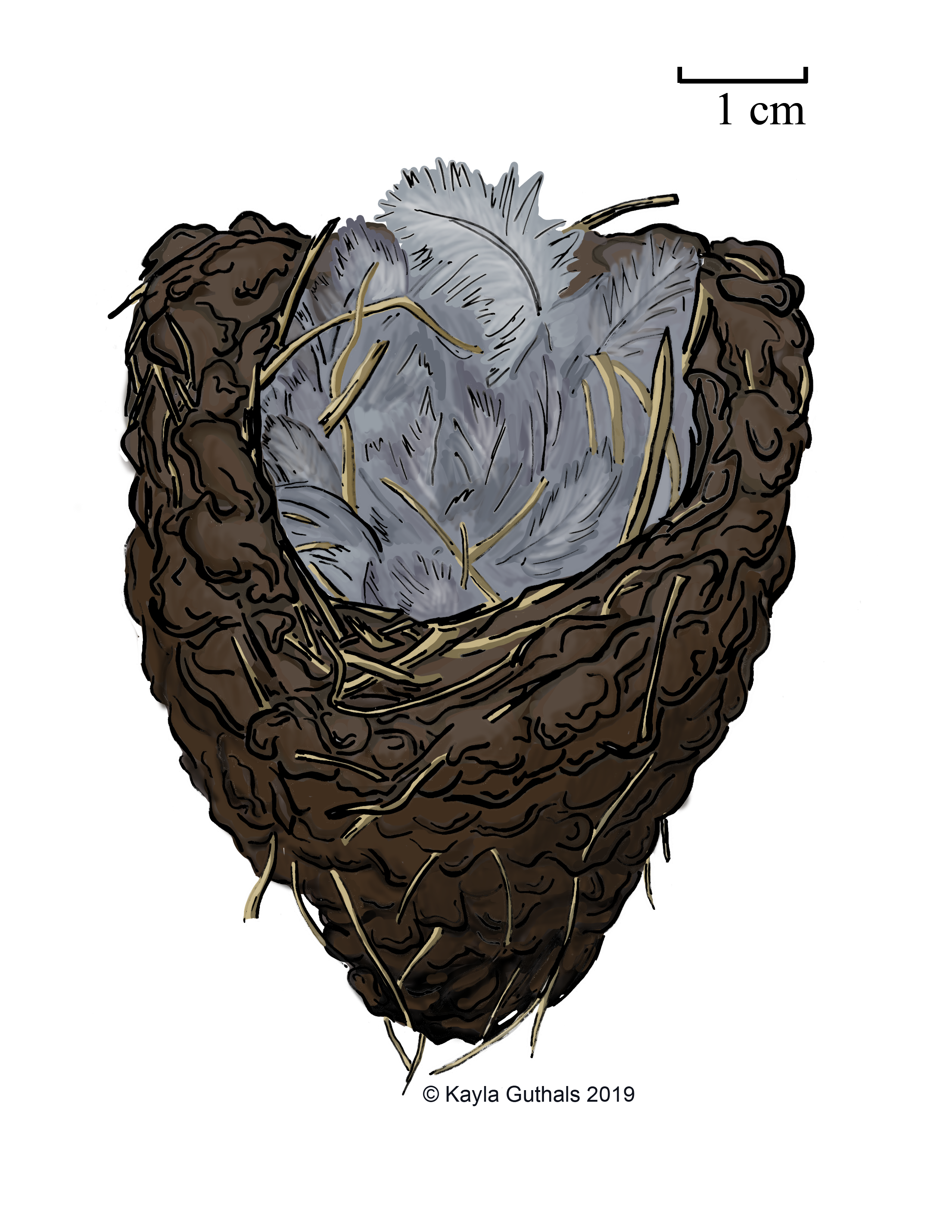 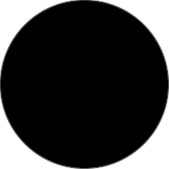 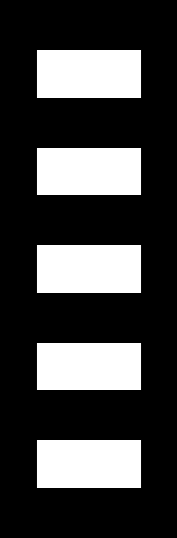 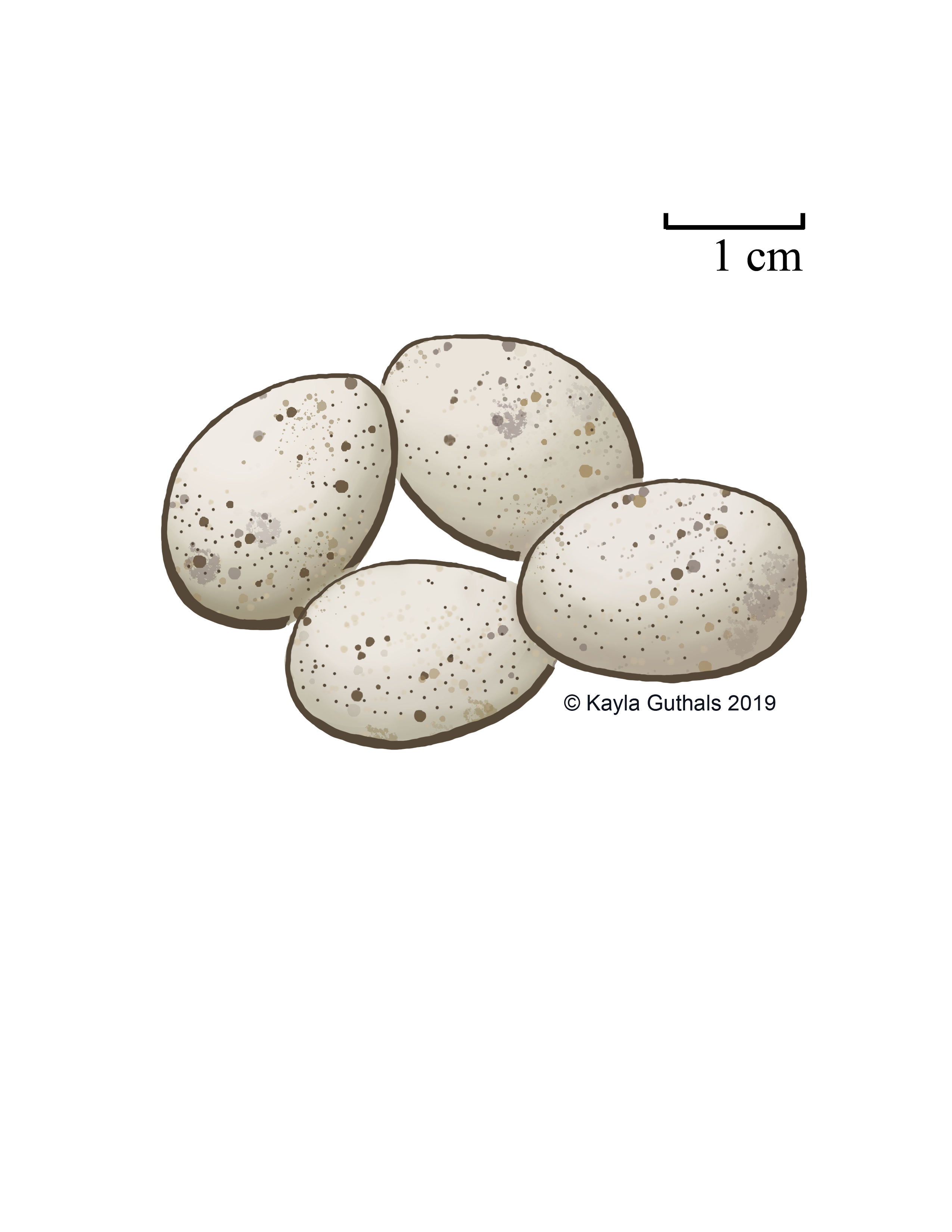 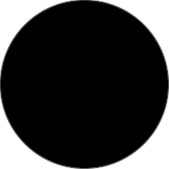 Hirundo rustica

Barn Swallow

Female

Fun Fact: Barn Swallows can feed, drink, and bathe while flying
Hirundo rustica

Barn Swallow

Male

Fun Fact: Since they’re so common and often live so close to humans, Barn Swallows are one of the most well-studies type of birds
Hirundo rustica

Barn Swallow

Eggs

Fun Fact: Barn swallow nests are considered signs of good luck in some places
Hirundo rustica

Barn Swallow

Nest

Fun Fact: Barn Swallows originally built their nests in caves, but now almost always build them on buildings
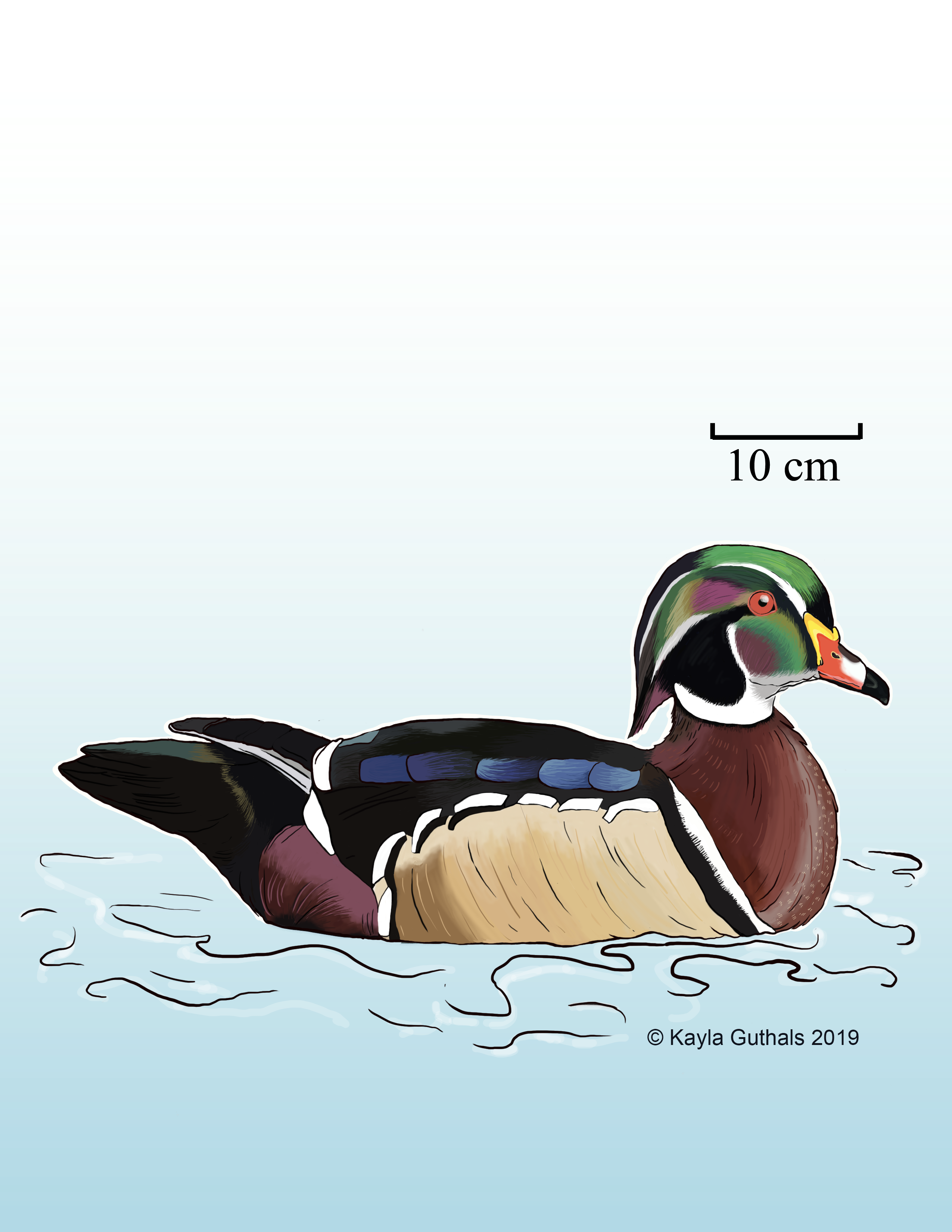 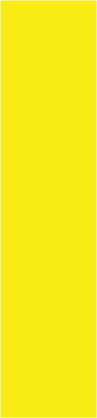 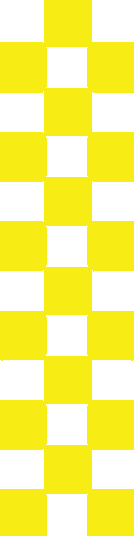 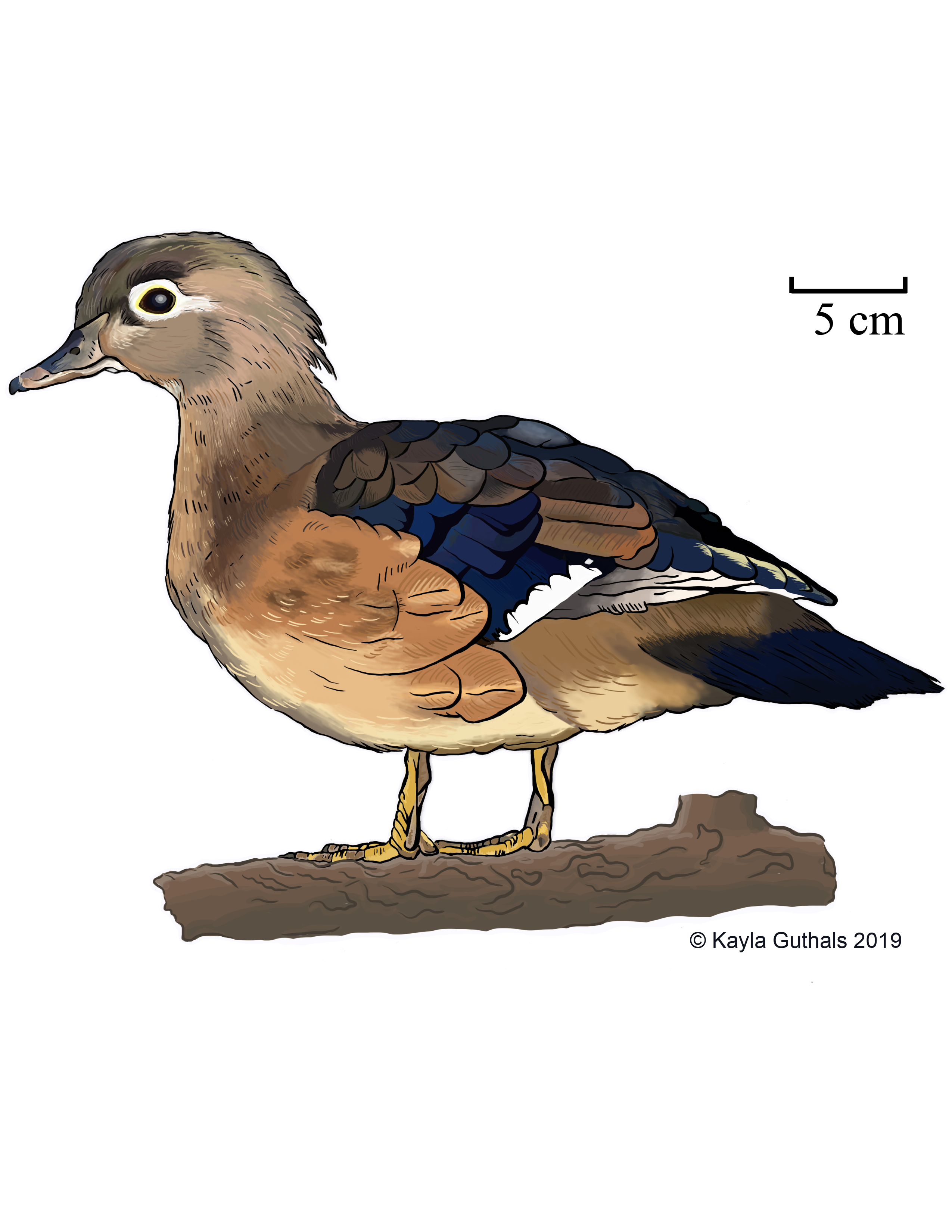 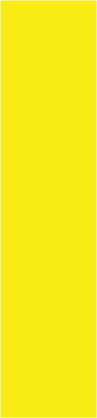 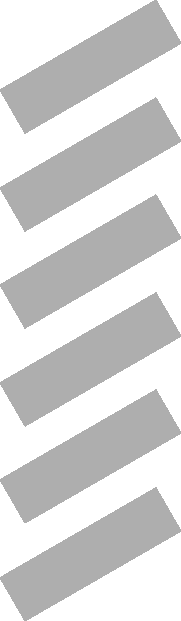 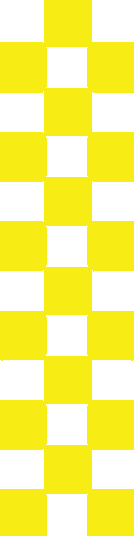 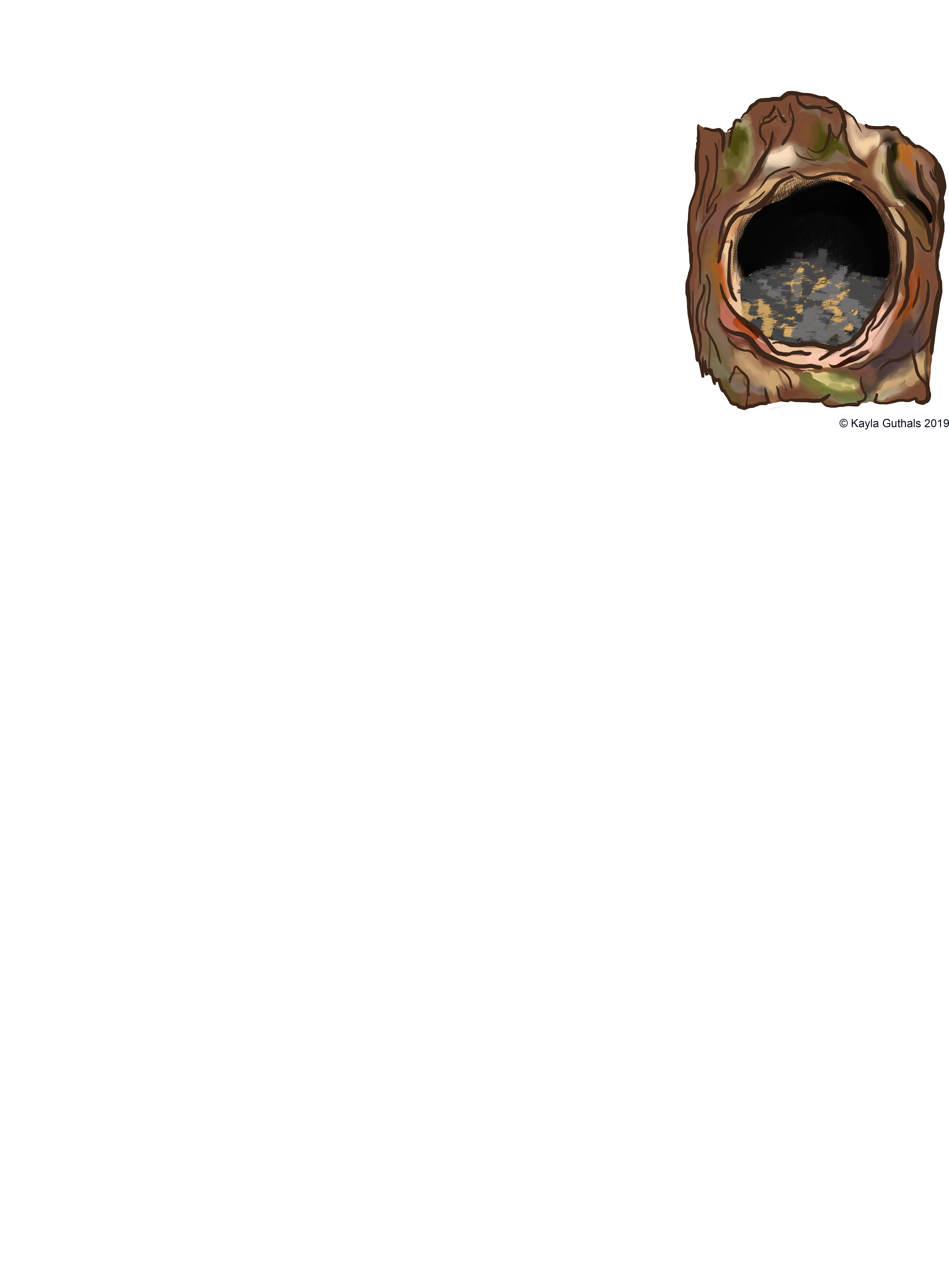 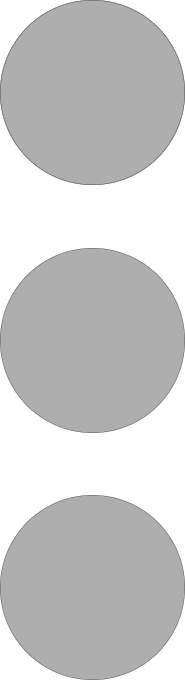 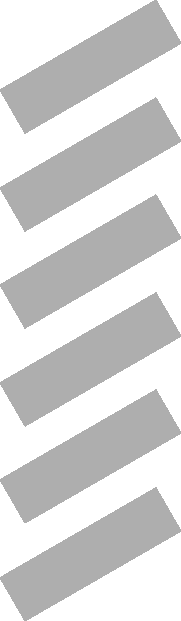 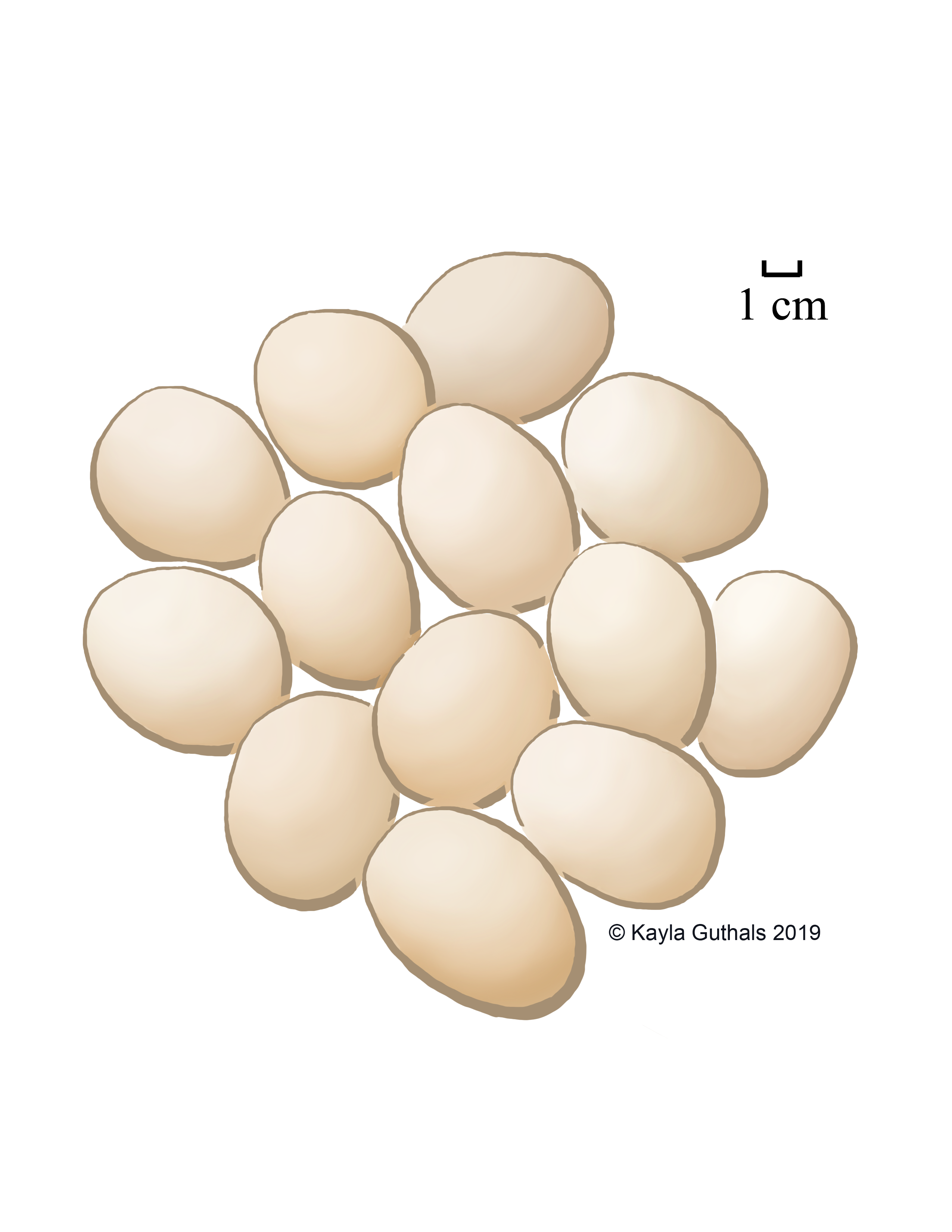 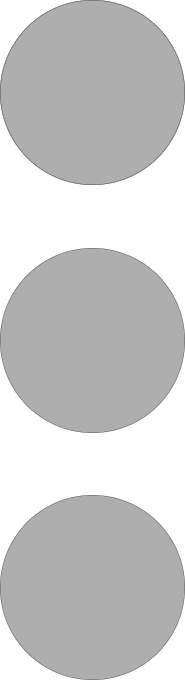 Aix sponsa

Wood Duck

Female

Fun Fact: When a predator is nearby, a female Wood Duck may fake a broken wing to lure it away from her ducklings
Aix sponsa

Wood Duck

Male

Fun Fact: Wood Ducks feed by taking short, shallow dives, called “dabbling”
Aix sponsa

Wood Duck

Eggs

Fun Fact: Female Wood Ducks often lay eggs in other females’ nests, and leave them to be raised by the other female
Aix sponsa

Wood Duck

Nest

Fun Fact: Many wood ducks nest in “nest boxes” set up for them by humans, especially where natural tree holes are rare
Egghead
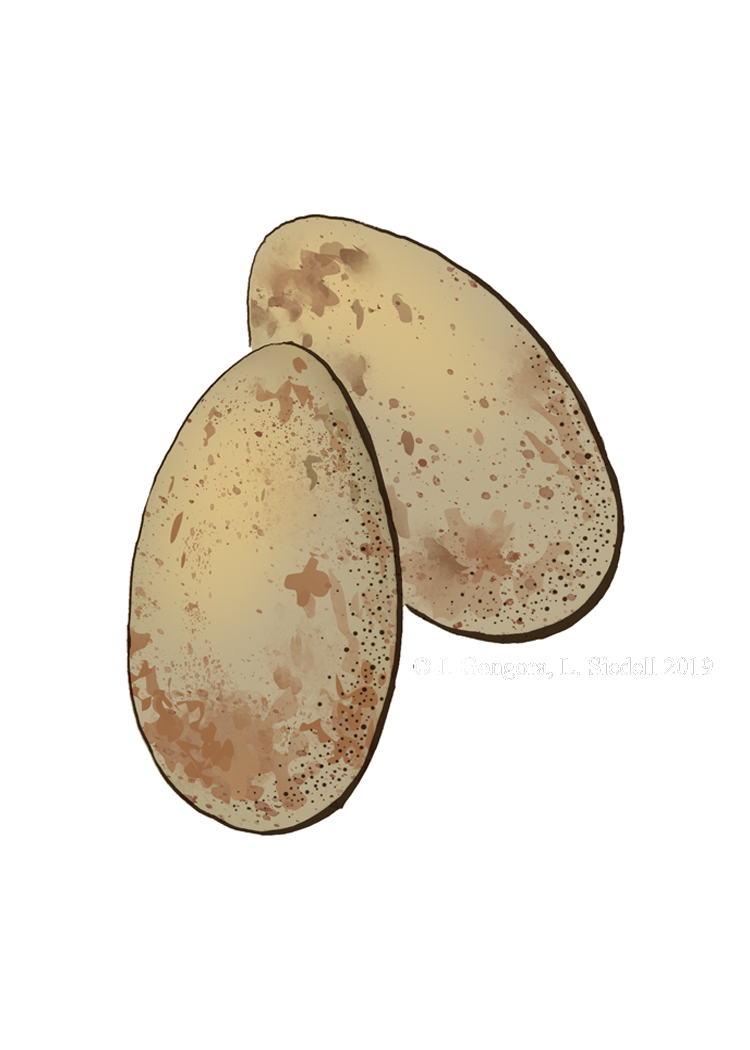 Human(ities) Games 2019
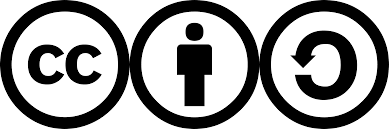 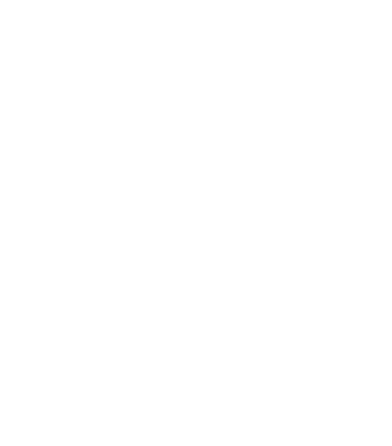 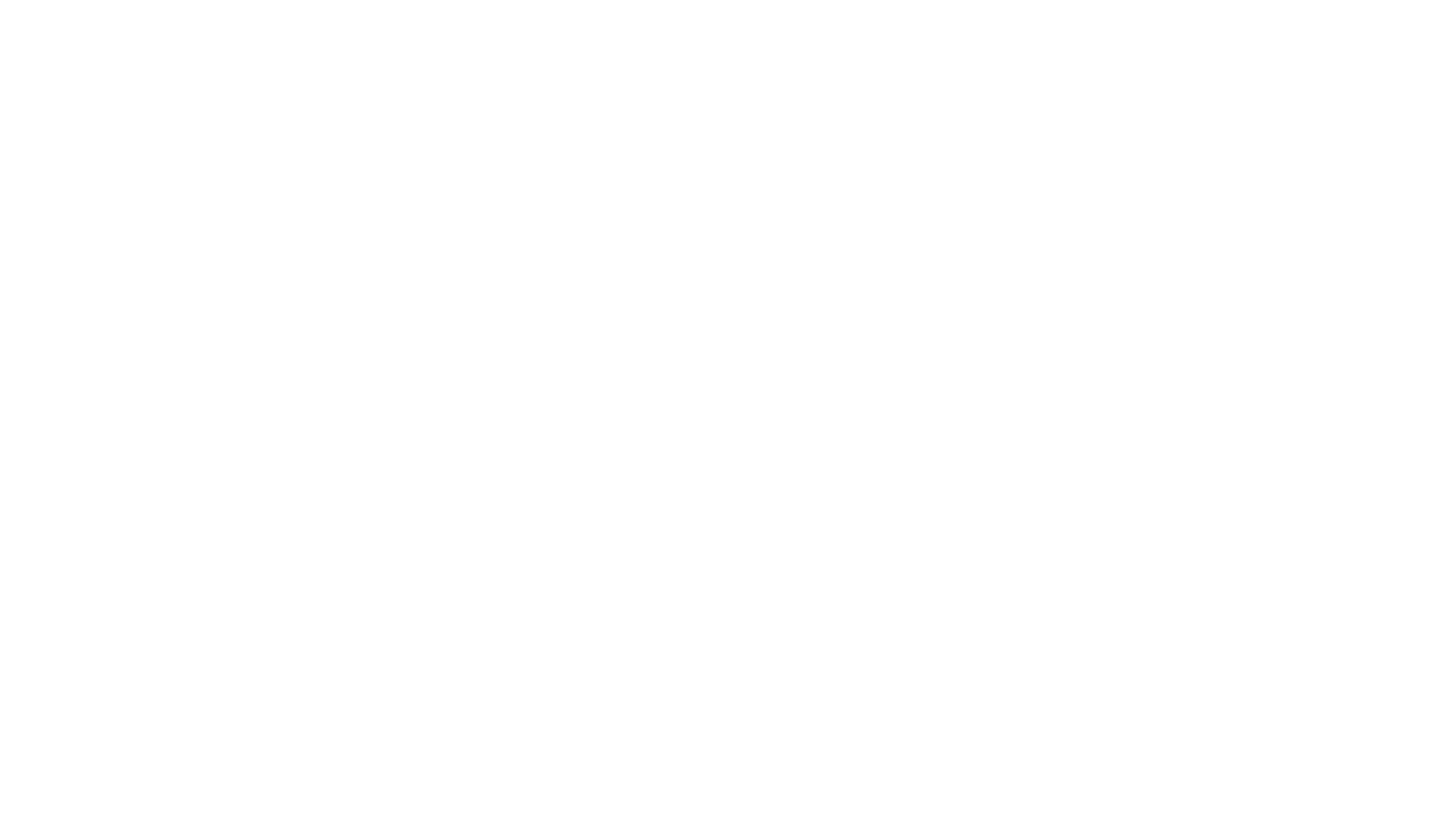 Game Designer
Amy Chen

Project Team
Trina Roberts
Liz Crooks
Cody Crawford

Art
Jordan Gongora
Libby Siedell
Kayla Guthals
Human(ities) Games 2019
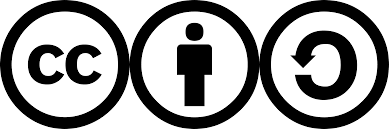